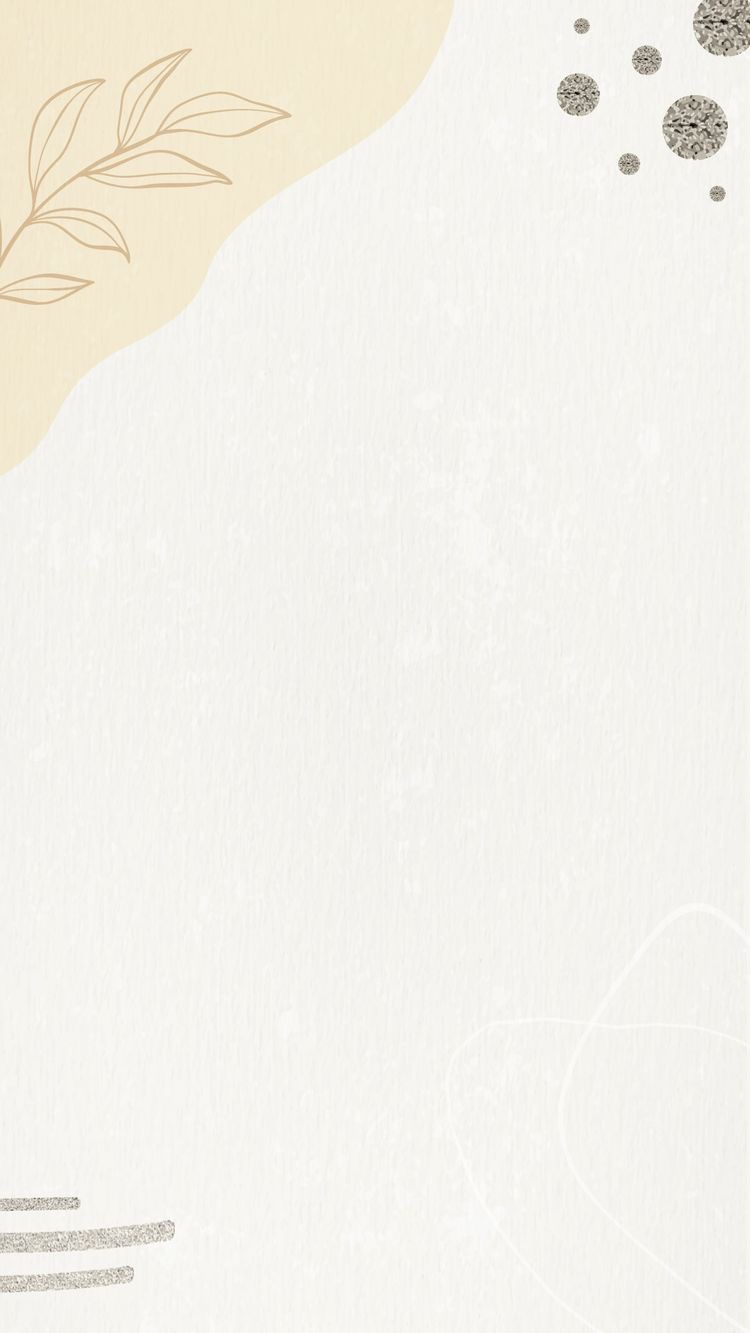 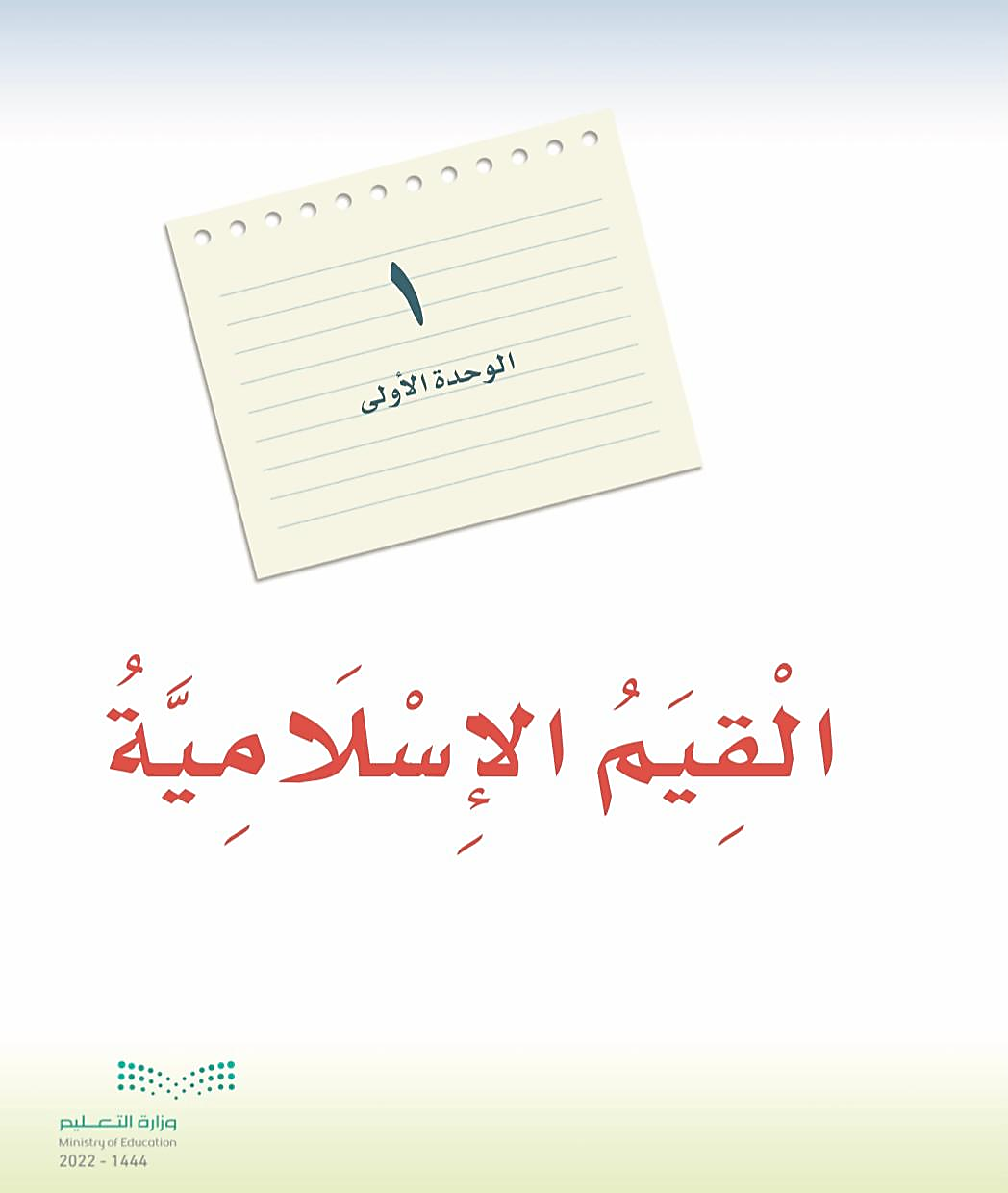 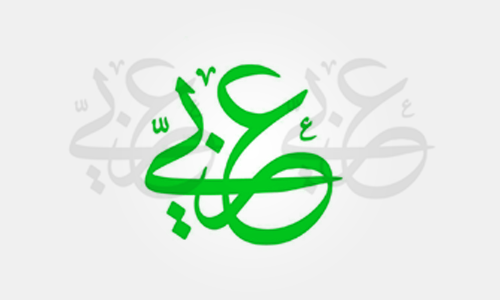 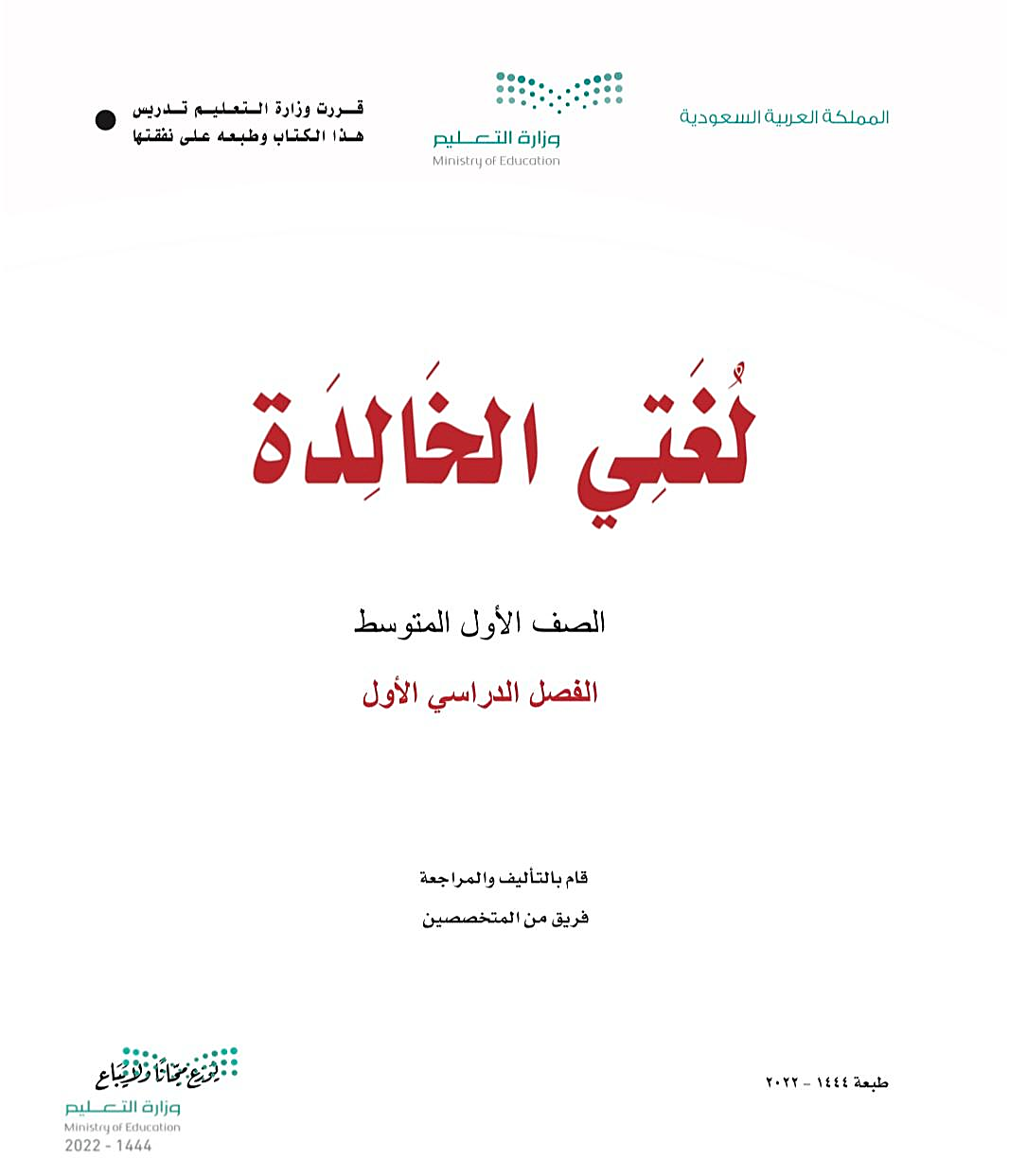 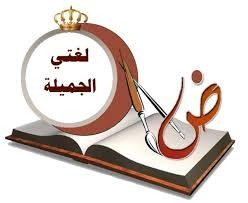 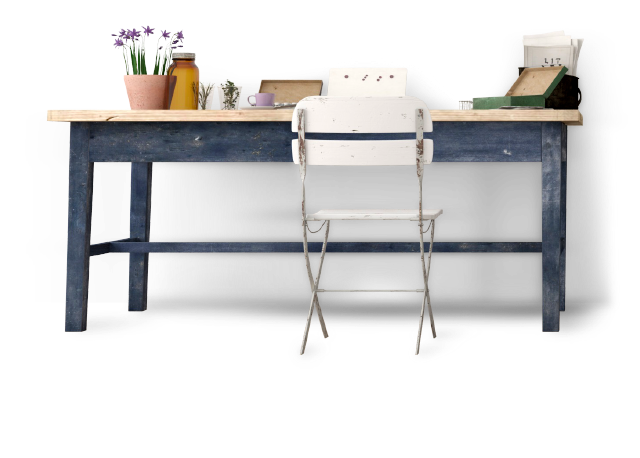 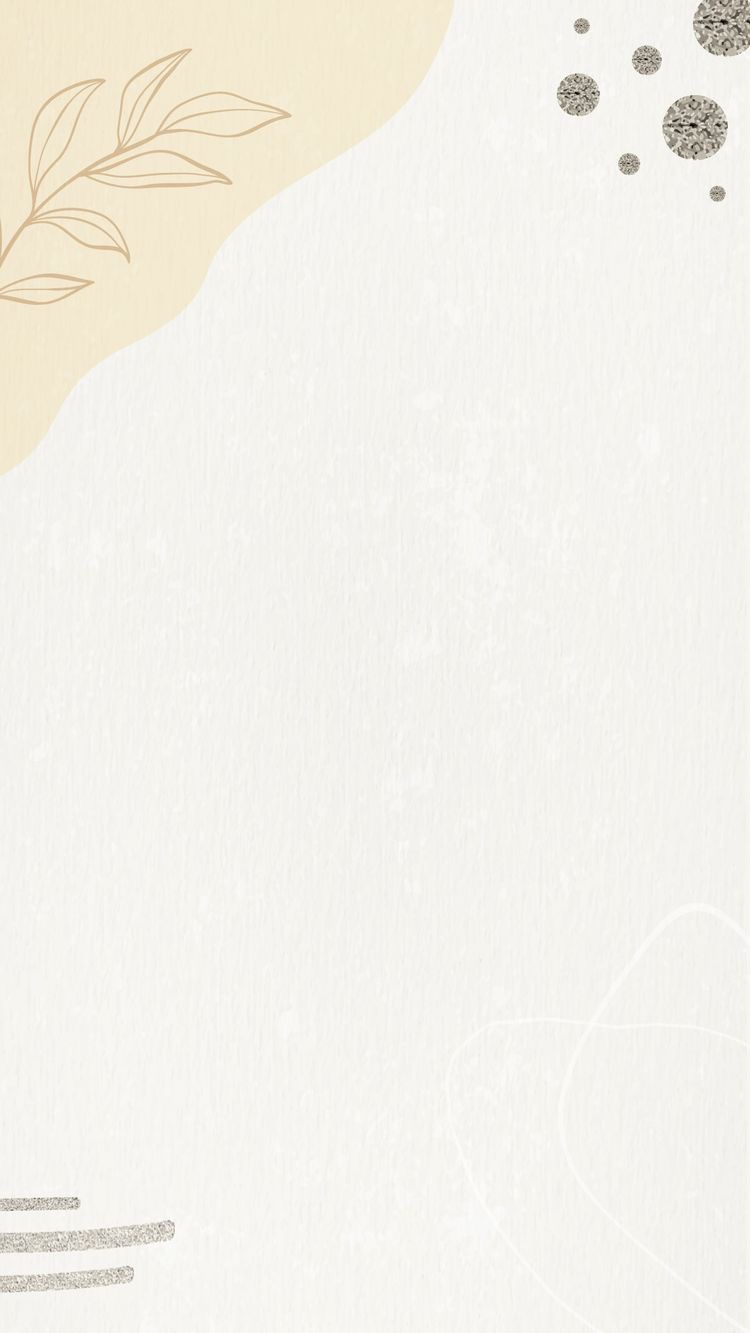 النشيد الوطني السعودي
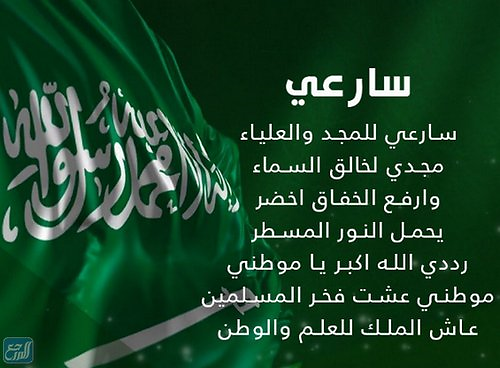 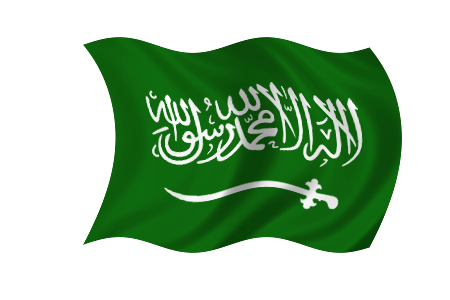 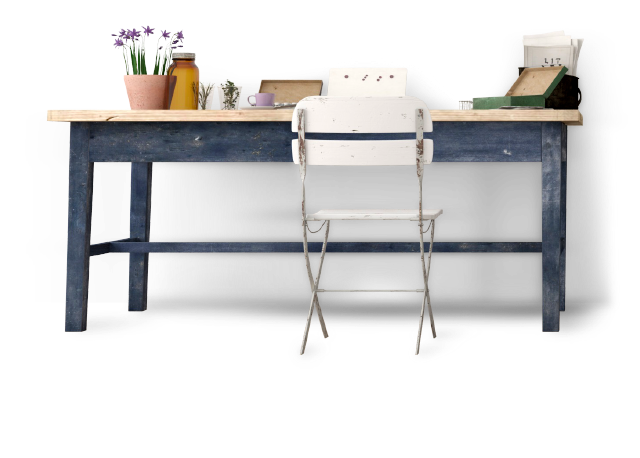 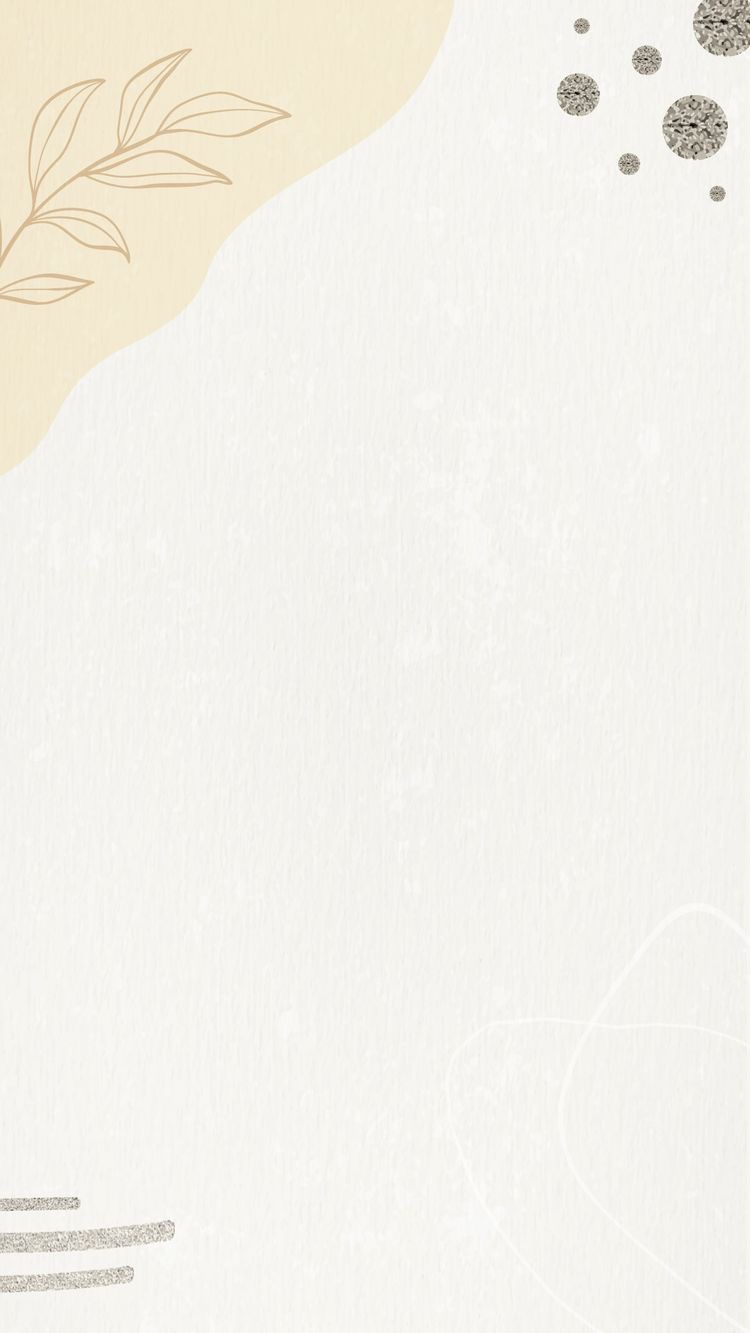 القوانين
الصفية
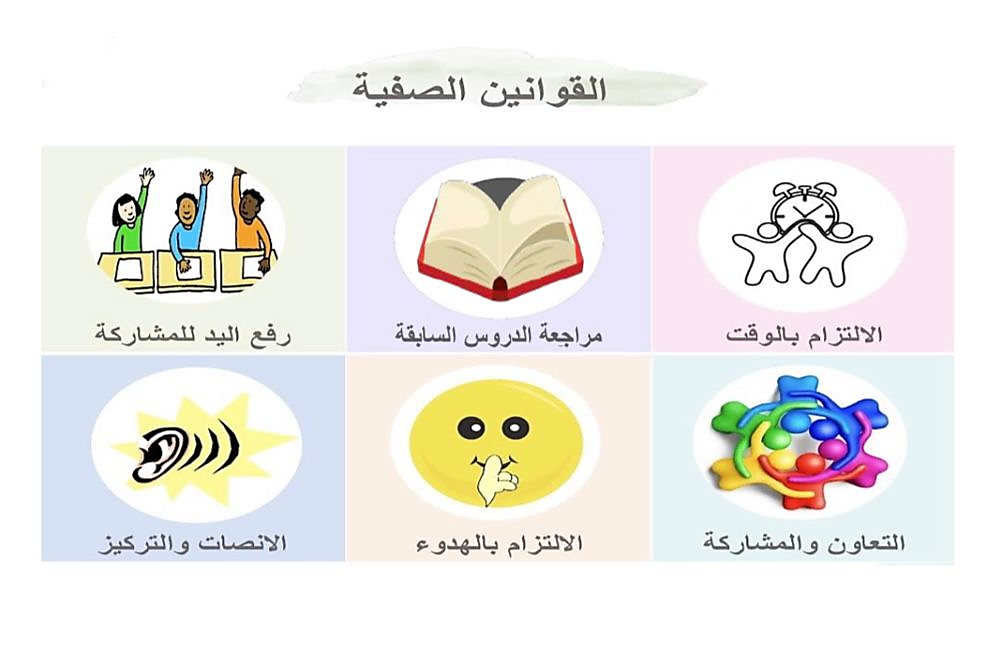 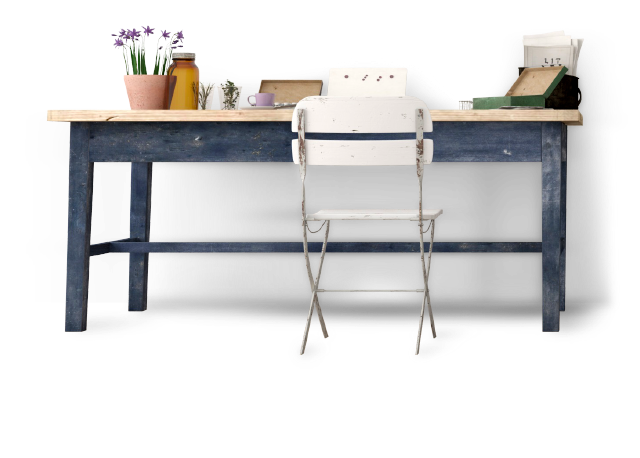 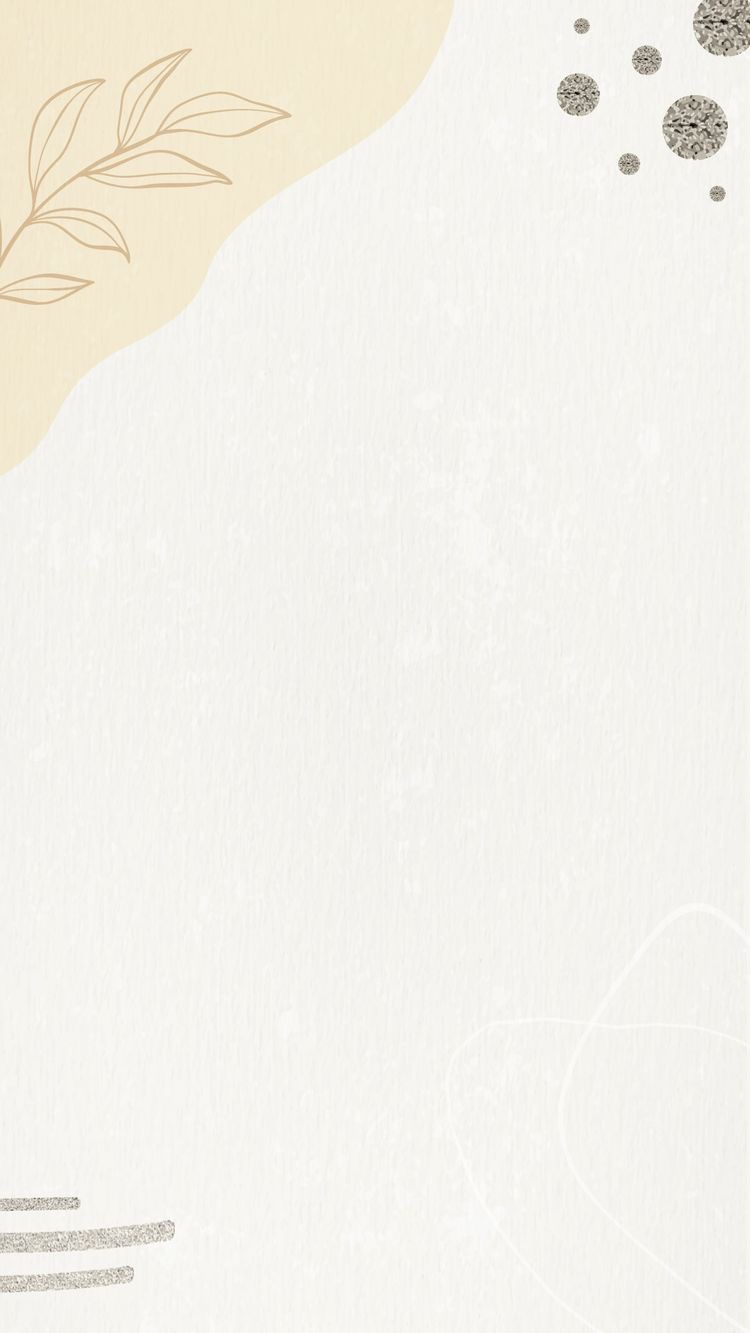 التمهيد
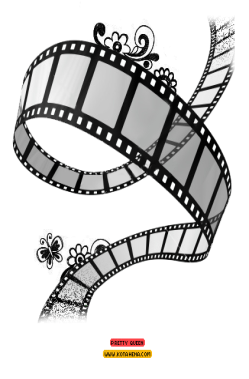 من خارج الكتاب
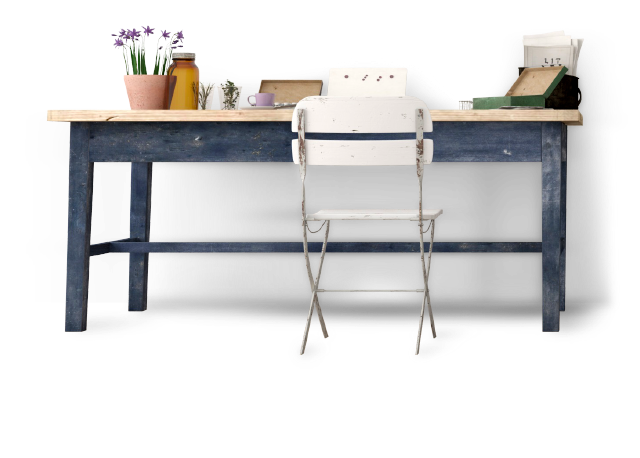 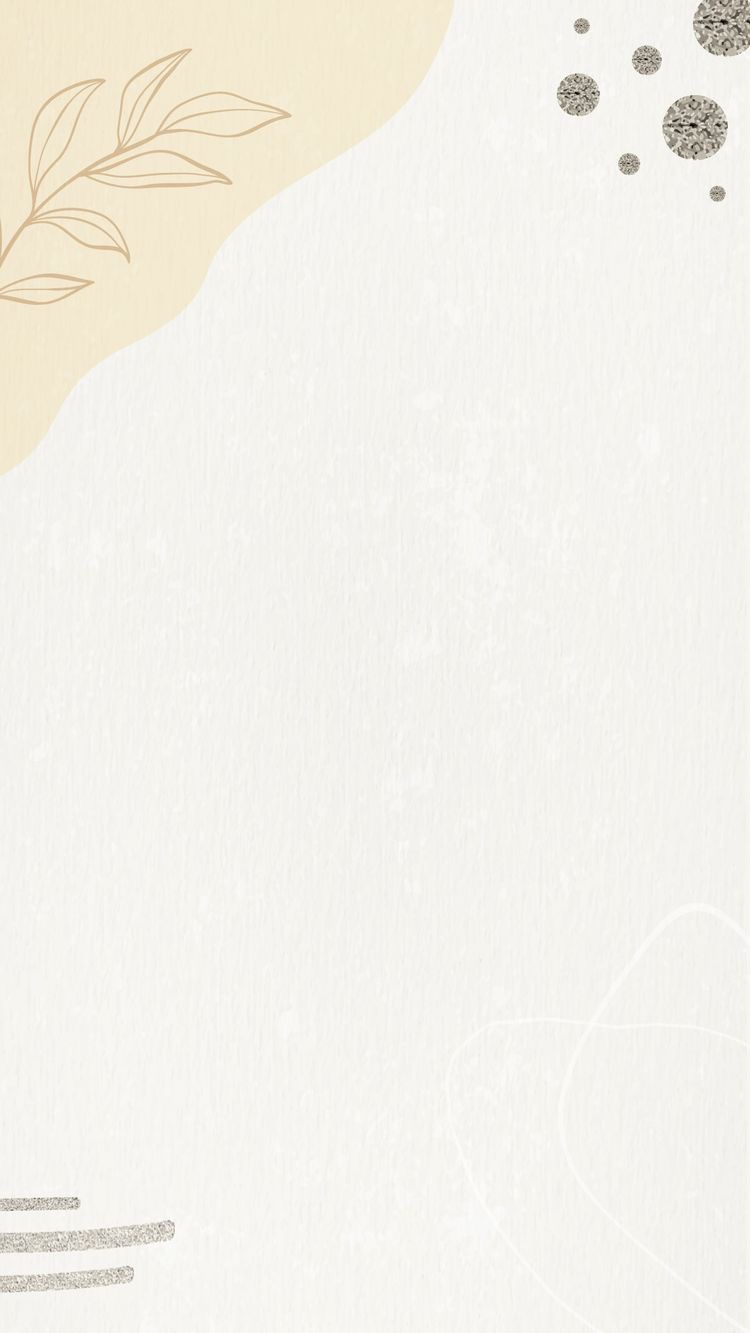 التمهيد
مفهوم كلمة قيم
القيم الإنسانية :

هي مجموعة من الالتزامات الأخلاقية المستخلصة مما هو مقبول حسب الفطرة الإنسانية السليمة ، ومنها القيم الفردية ، والقيم المجتمعية ، والقيم المهنية ، والقيم الأخلاقية ، والقيم الروحية والقيم العالمية .

ما معنى القيم في القرآن؟

القِيَم الإسلاميةُ هي مجموعة الأخلاق والأحكام والضوابط المستوحاة من القرآن والسنة والتي تصنع نسيجَ الشخصية الإسلامية ، وتجعَلُها متكاملة قادرةً على التفاعل الحيِّ مع المجتمع ، وعلى التوافُقِ مع أعضائه ، وعلى العملِ من أجلِ النَّفْس والأُسرة والعقيدة . 
ولقد كانت شخصية النبي عليه السلام نموذجاً حياً لمنظومة القيم التي جاء بها الدين ، ولهذا فقد قالت السيدة عائشة رضي الله عنها عندما ُسئلت عن أخلاق النبي عليه السلام فقالت : ( كان خلقه القرآن ) .
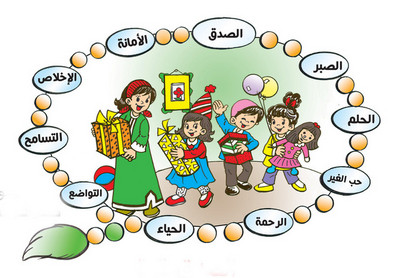 من خارج الكتاب
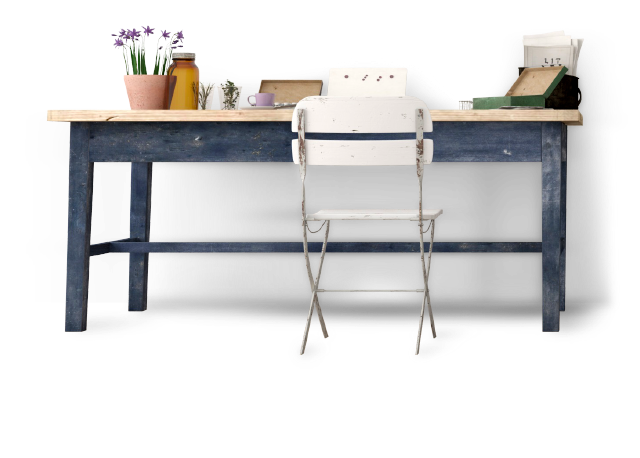 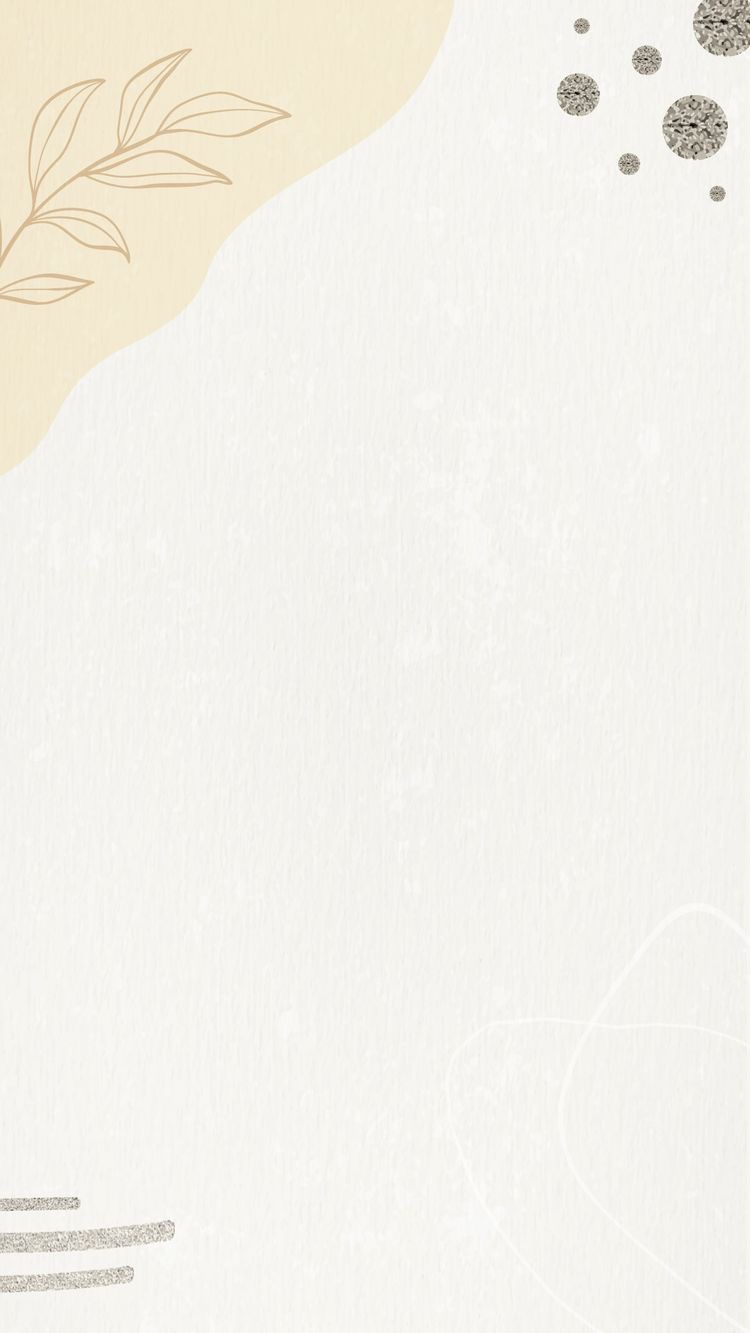 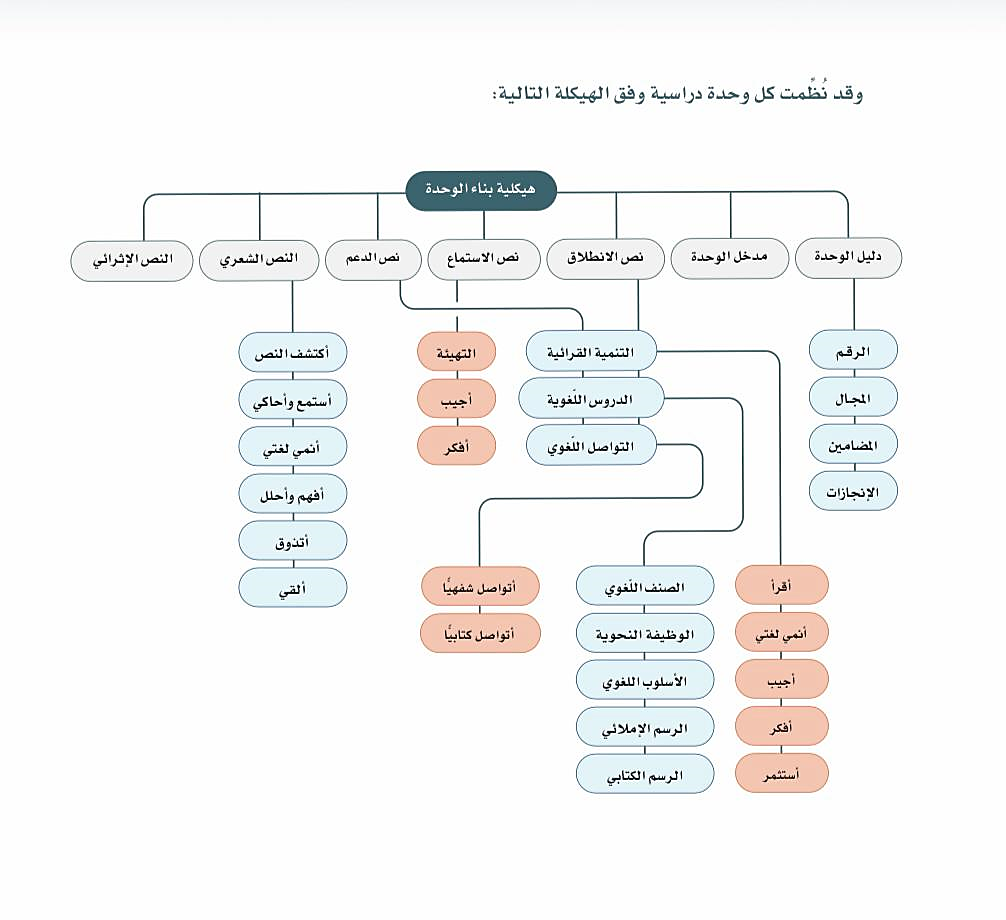 هيكلة
بناء
الوحدة
ص 6
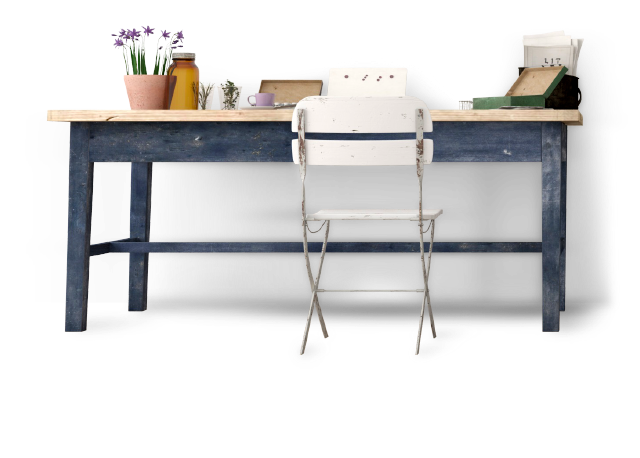 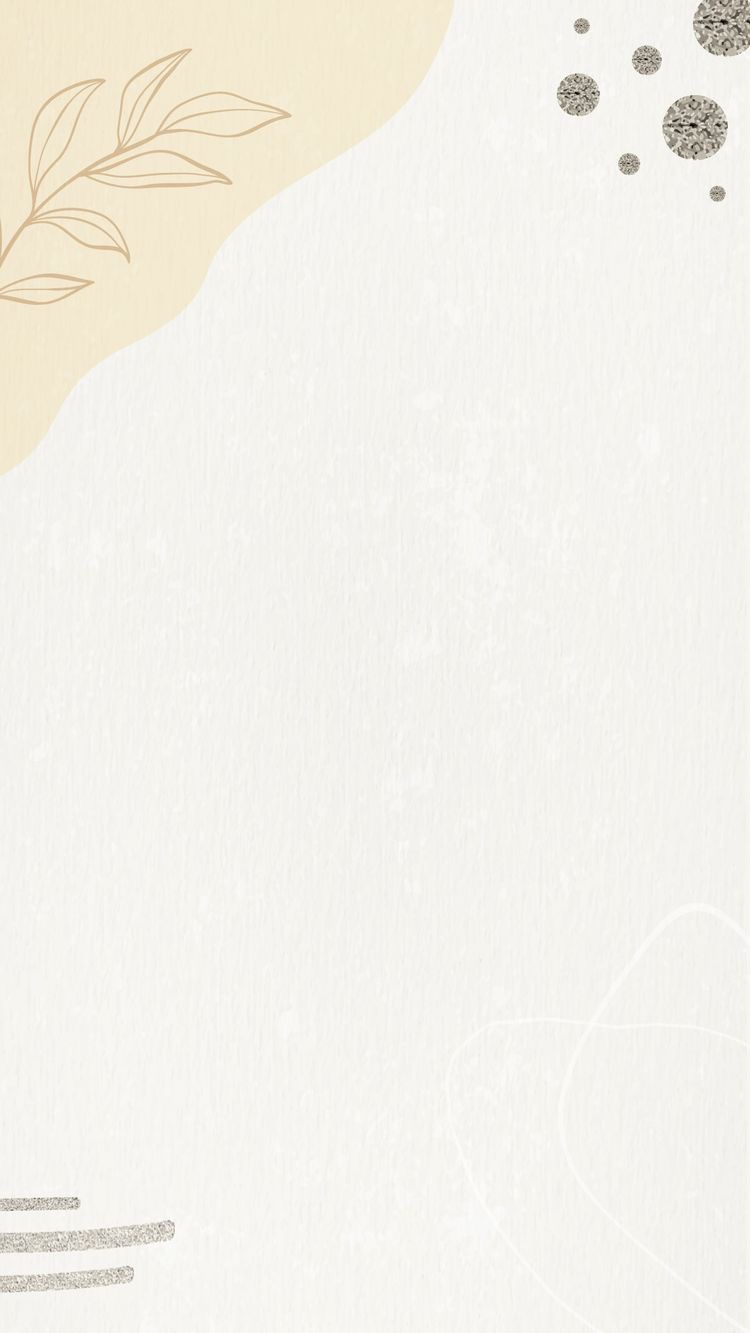 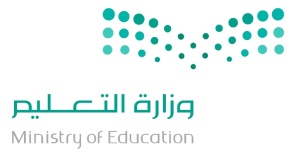 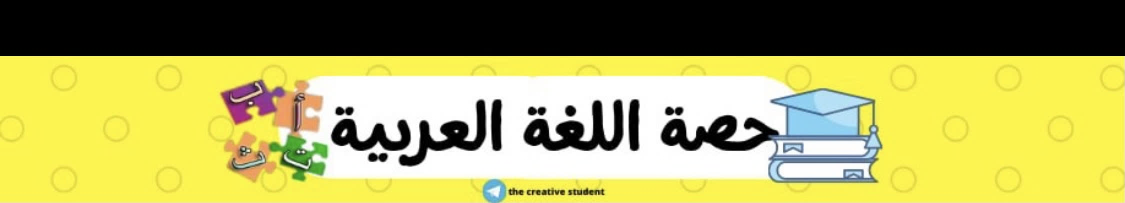 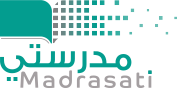 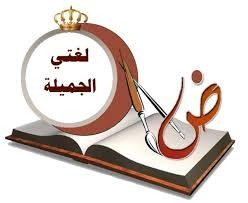 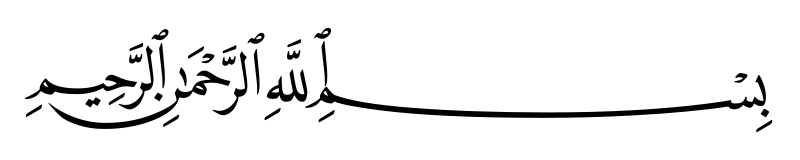 التاريخ :    /    / 1444 هـ
المادة : لغتي الخالدة .
الوحدة الثانية  : القيم الإسلامية
المكون :  مدخل الوحدة
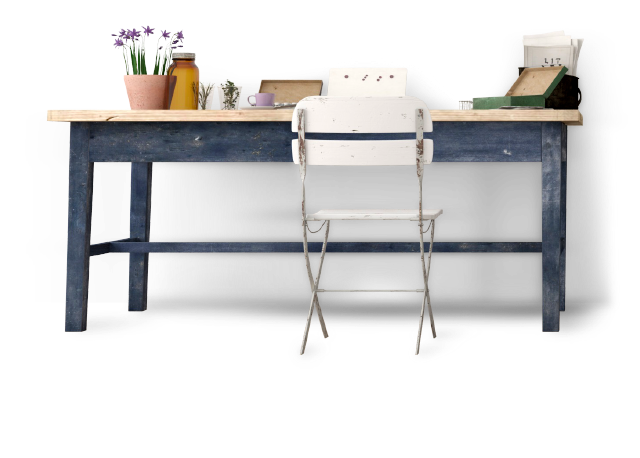 الموضوع /  أنشطة وتدريبات
 من صفحة 14 إلى صفحة 18
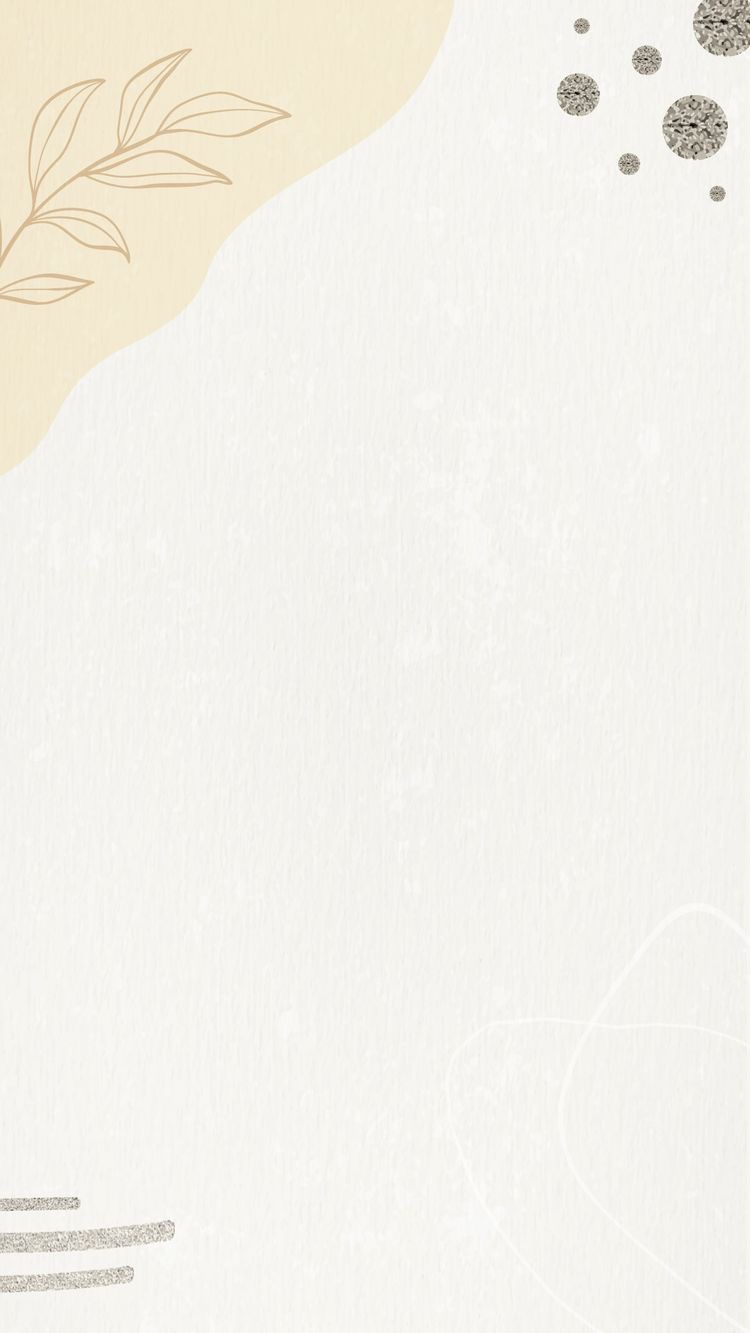 الكفايات والأهداف
اكتساب اتجاهات وقيم إسلامية
اكتساب رصيد معرفي ولغوي متصل بمجال القيم الإسلامية
الكفايات :
يتوقع من الطالب في نهاية المكون :
الاقتداء بسلوك وآداب من سيرة النبي عليه الصلاة والسلام وهديه
تجاوز الصعوبات القرائية ، واكتساب مهارات القراءة السليمة
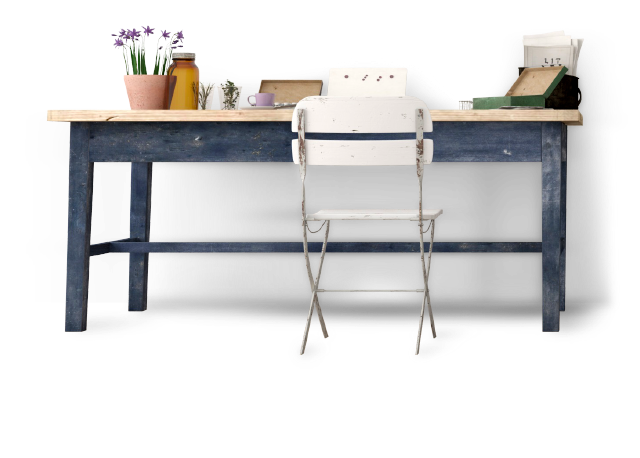 إغناء الرصيد اللغوي ، واستعماله في التواصل الشفهي والكتابي
القراءة السليمة ، وفهم المقروء ، واستيعاب جوانبه واستثمارها
الأهداف :
فهم نصوص الوحدة المقروءة والمسموعة وتحليلها وتذوقها ونقدها
الإجابة عن الإجابة على الأسئلة التفصيلية الموجودة بالأنشطة
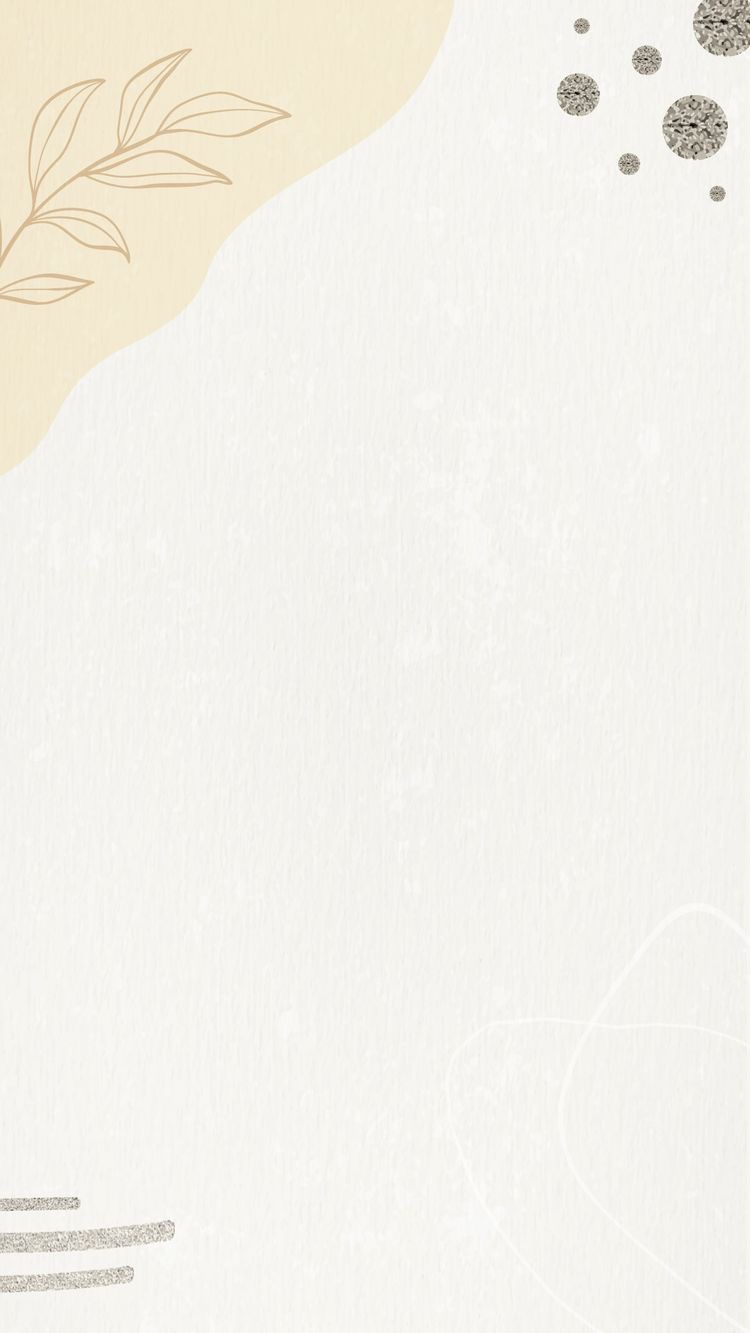 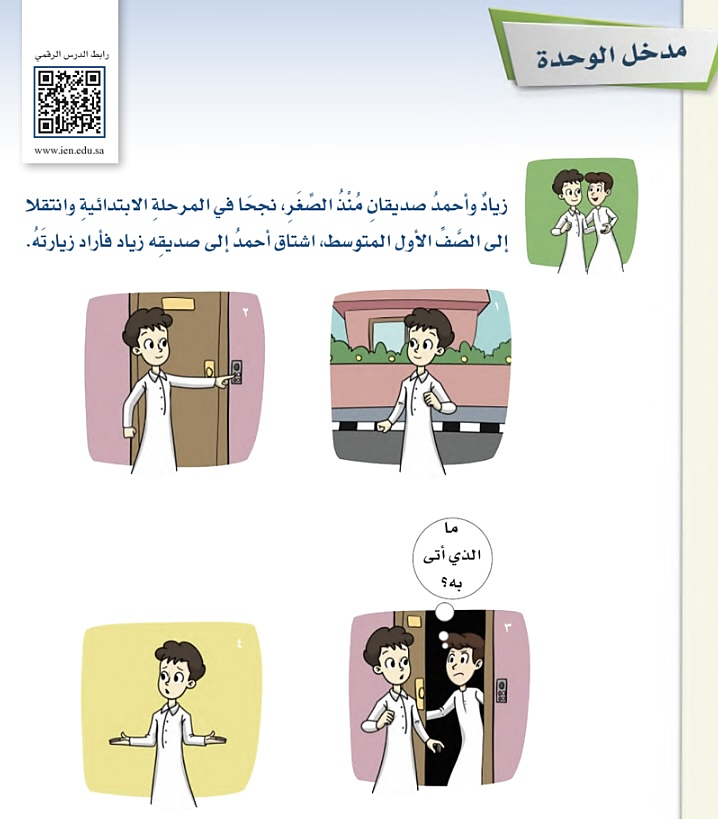 استراتيجية
قراءة
الصور
ص 14
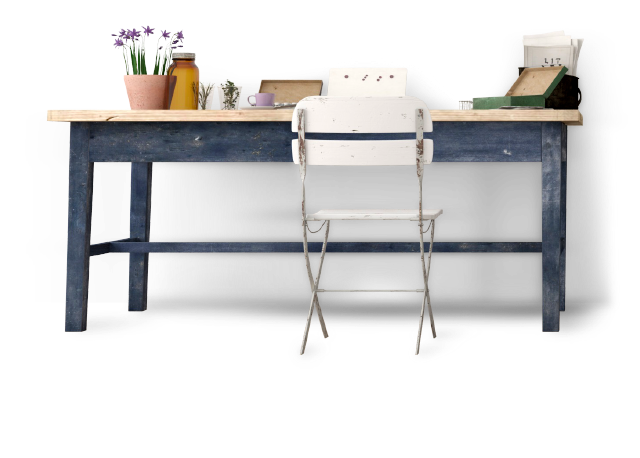 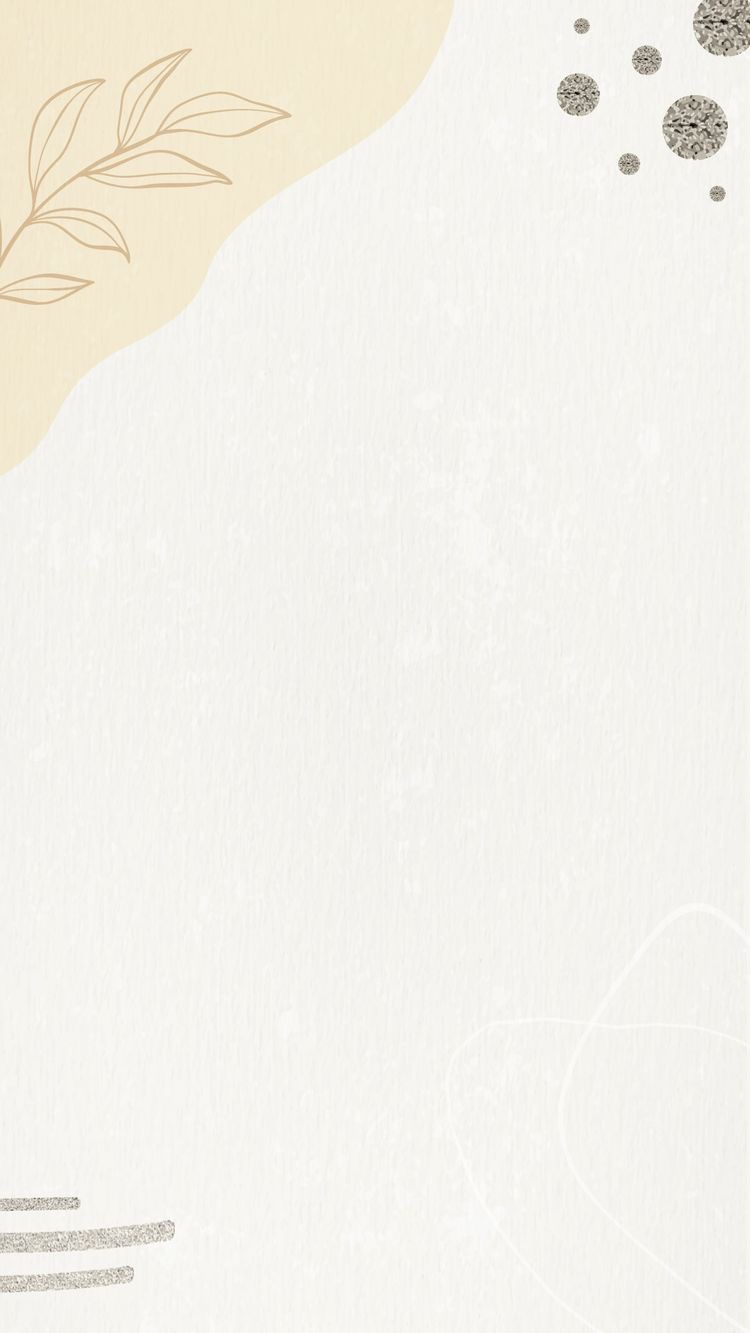 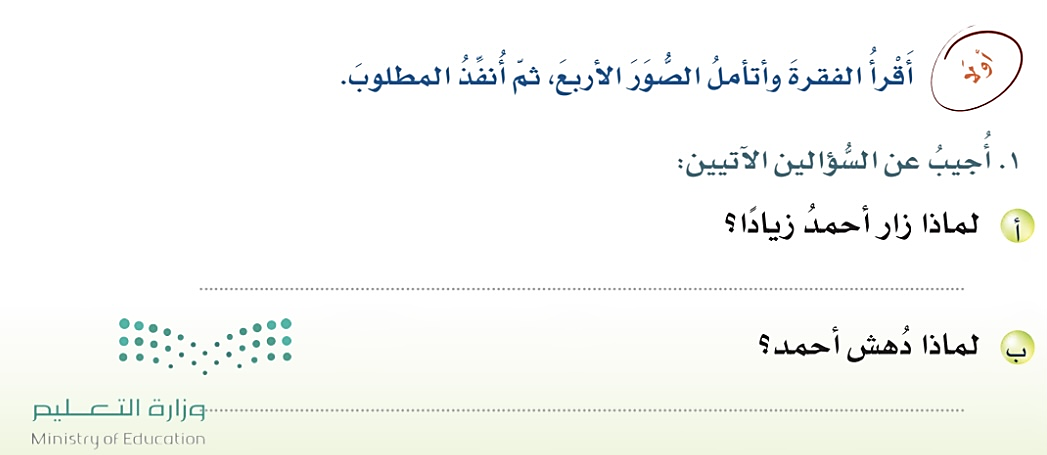 استراتيجية
قراءة
الصور
ص 14
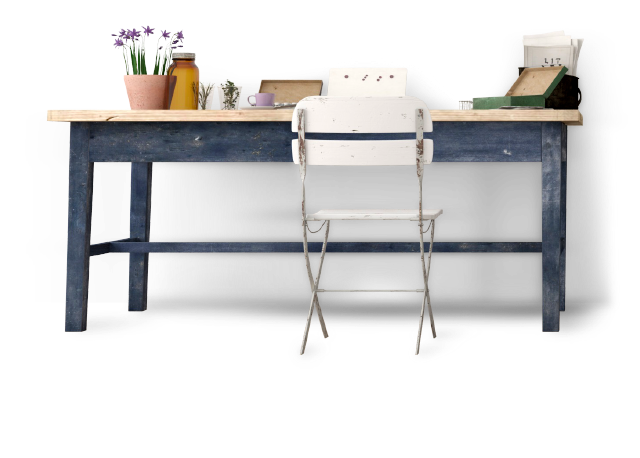 لأنه اشتاق إليه ، وليطمئن عليه
لسوء استقبال زياد له رغم طول مدة غيابهما عن بعض
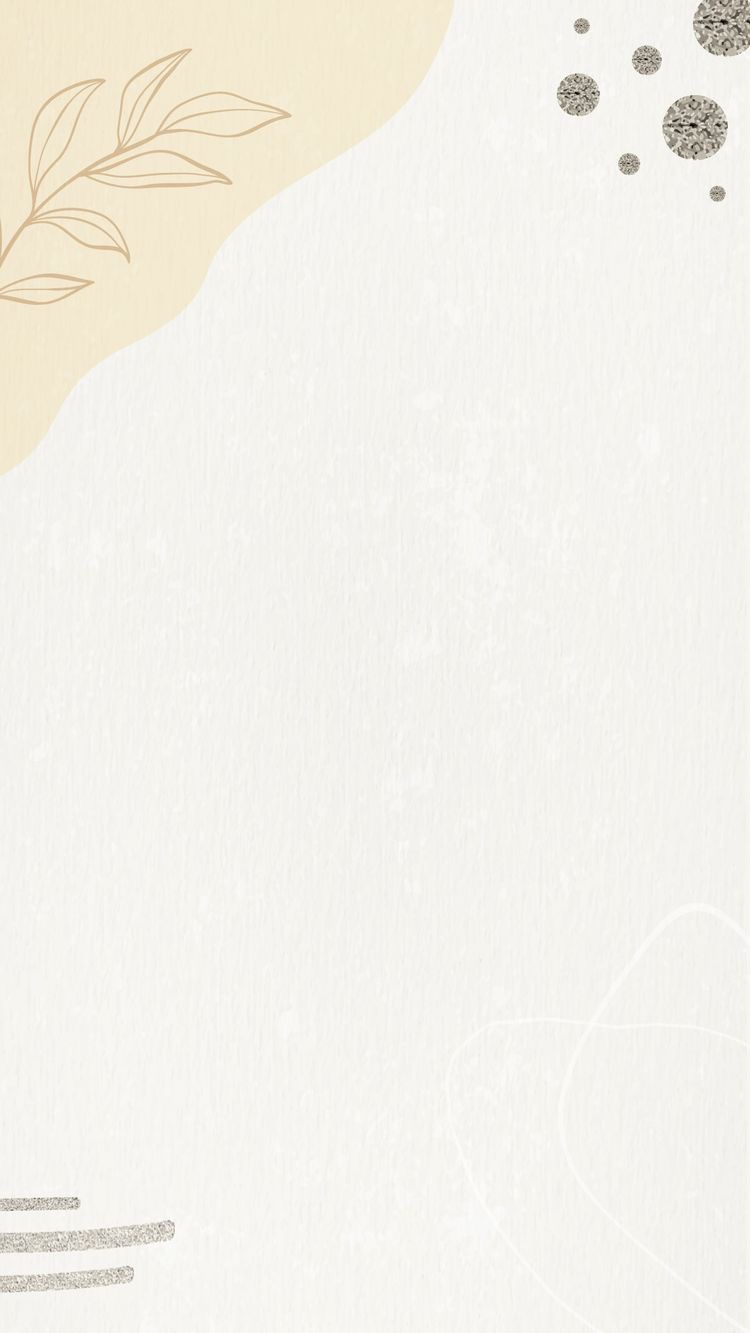 استراتيجية
قراءة
الصور
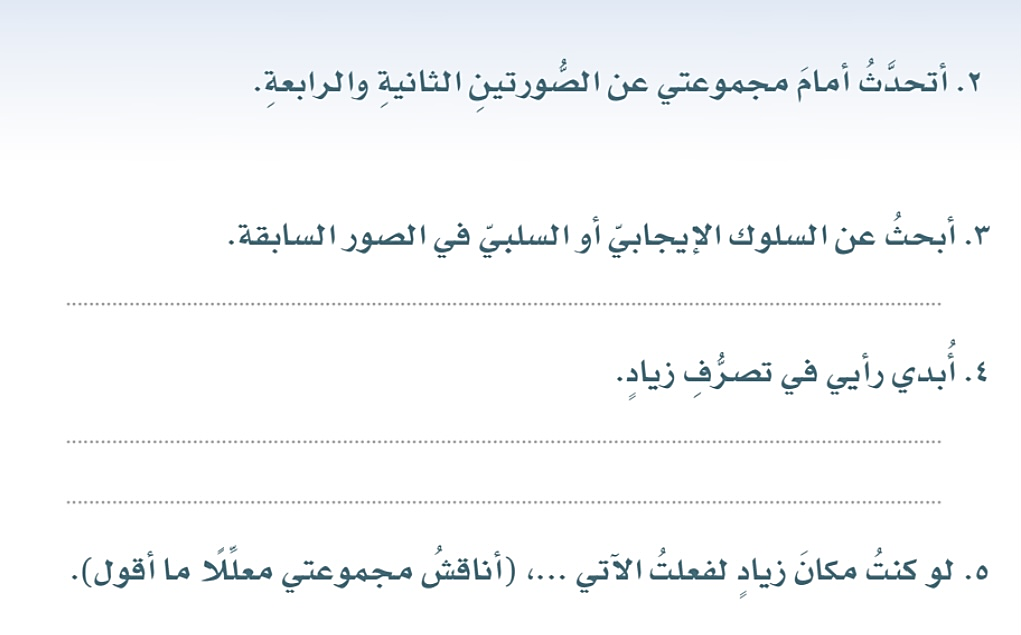 الثانية : طرق أحمد الباب
الرابعة : استغراب أحمد من عدم ترحيب زياد به
السلوك الإيجابي / زيارة أحمد لزياد – الاستئذان بطرق الباب
ص 15
السلوك السلبي / العبوس – عدم استقبال زياد لأحمد
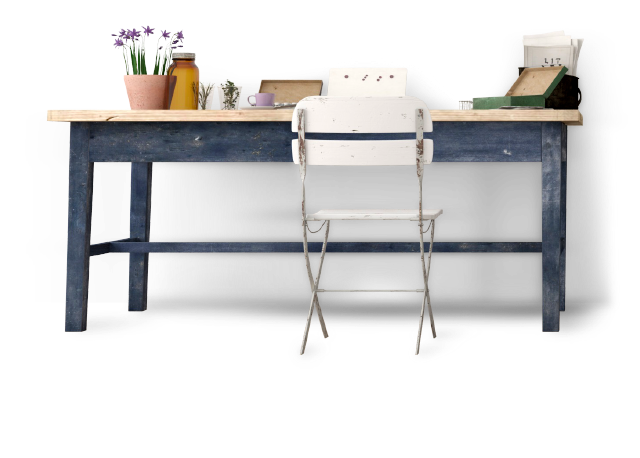 تصرفه ليس حسنًا
لأن للضيف حقوقًا يجب أن تُؤدى
أُحسن استقبال صديقي ، وأقوم معه بواجب الضيافة ، وأشكره على زيارته 
لأن الإسلام حث على مكارم الأخلاق ، وحث على إكرام الضيف
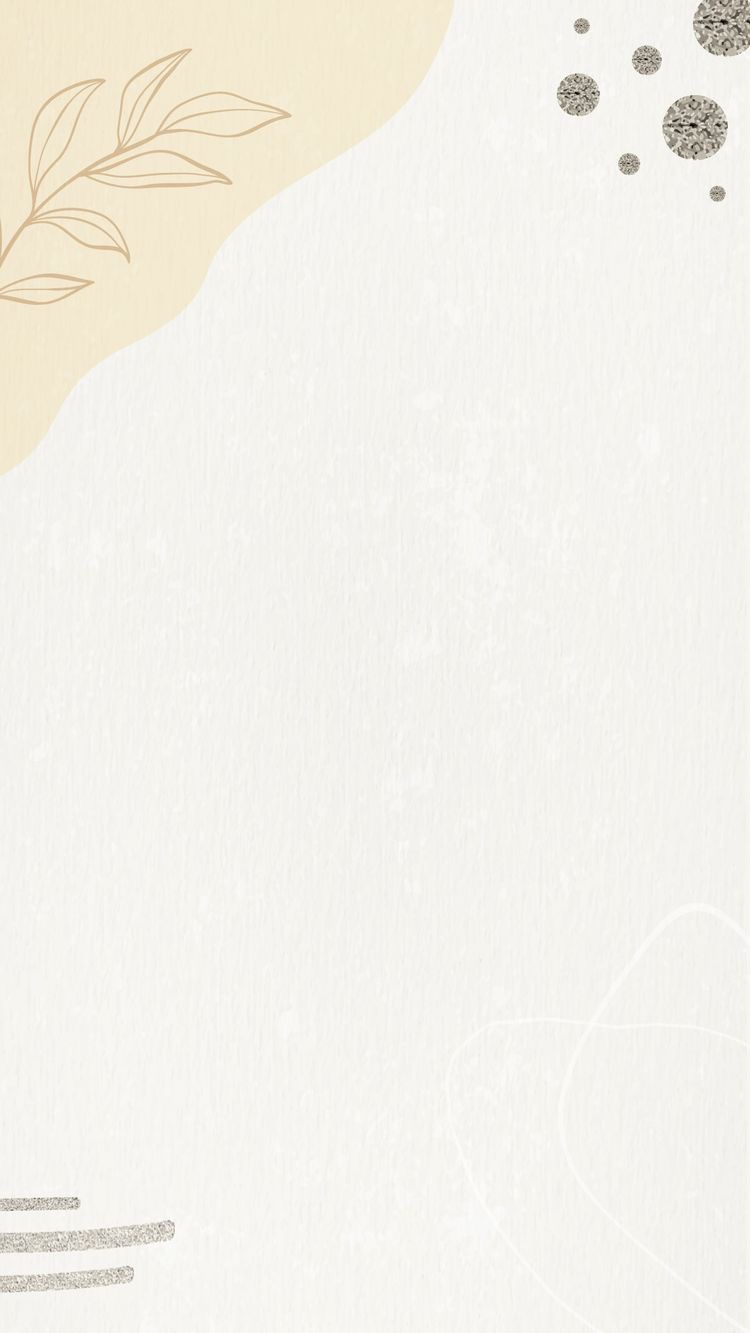 استراتيجية
قراءة
الصور
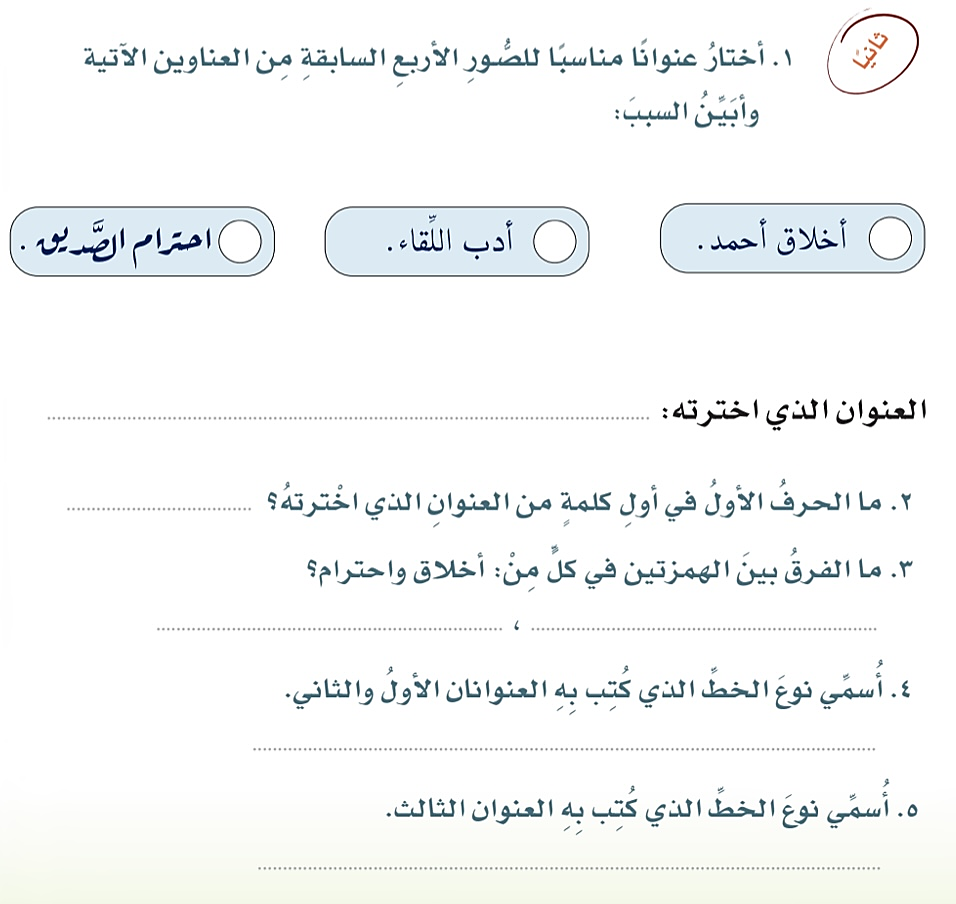 
ص 15
أخلاق أحمد
الهمزة
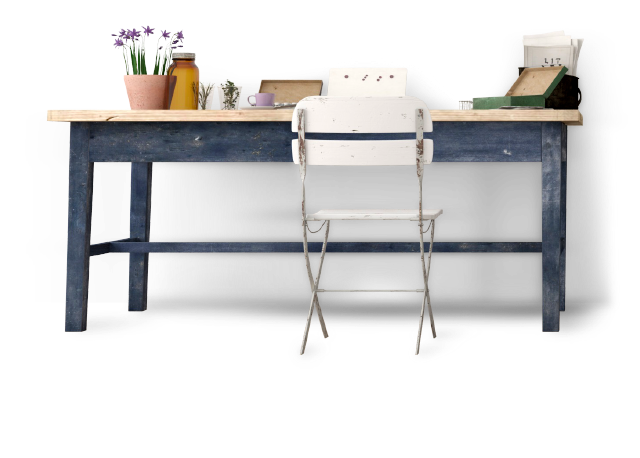 أخلاق / همزة قطع
احترام / همزة وصل
خط النسخ
خط الرقعة
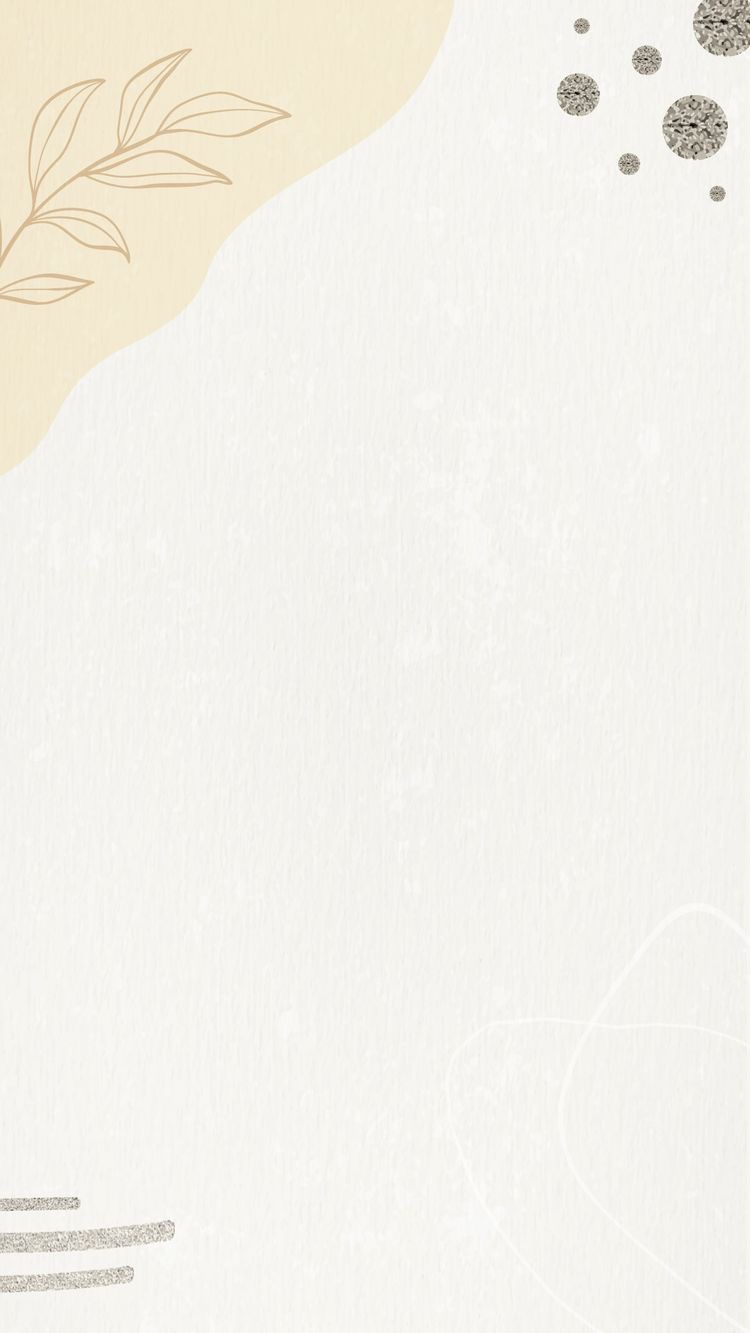 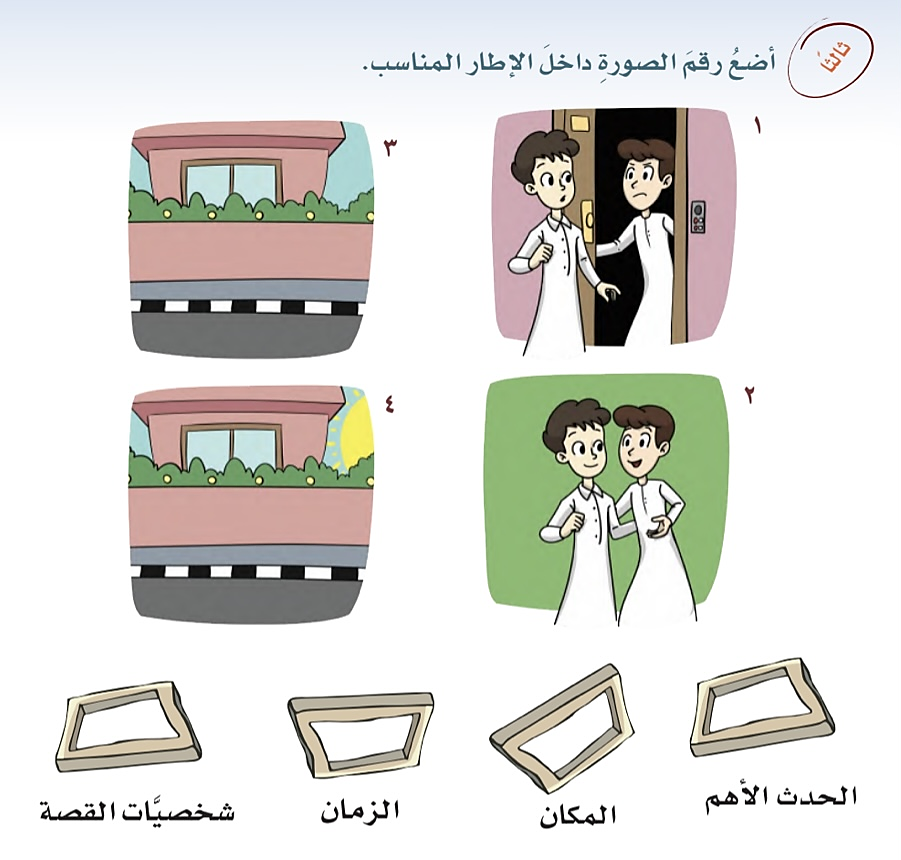 استراتيجية
قراءة
الصور
ص 16
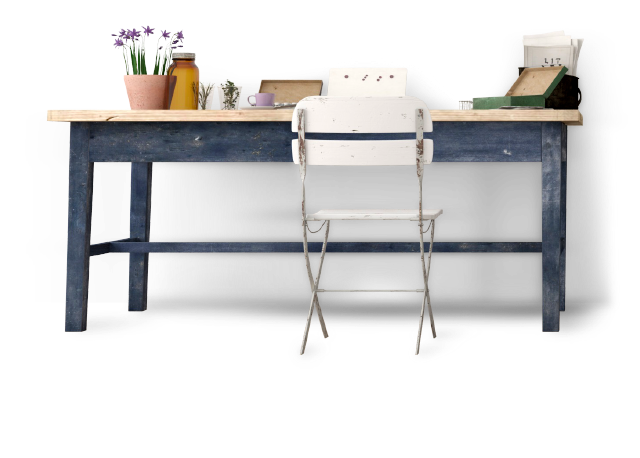 1
2
3
4
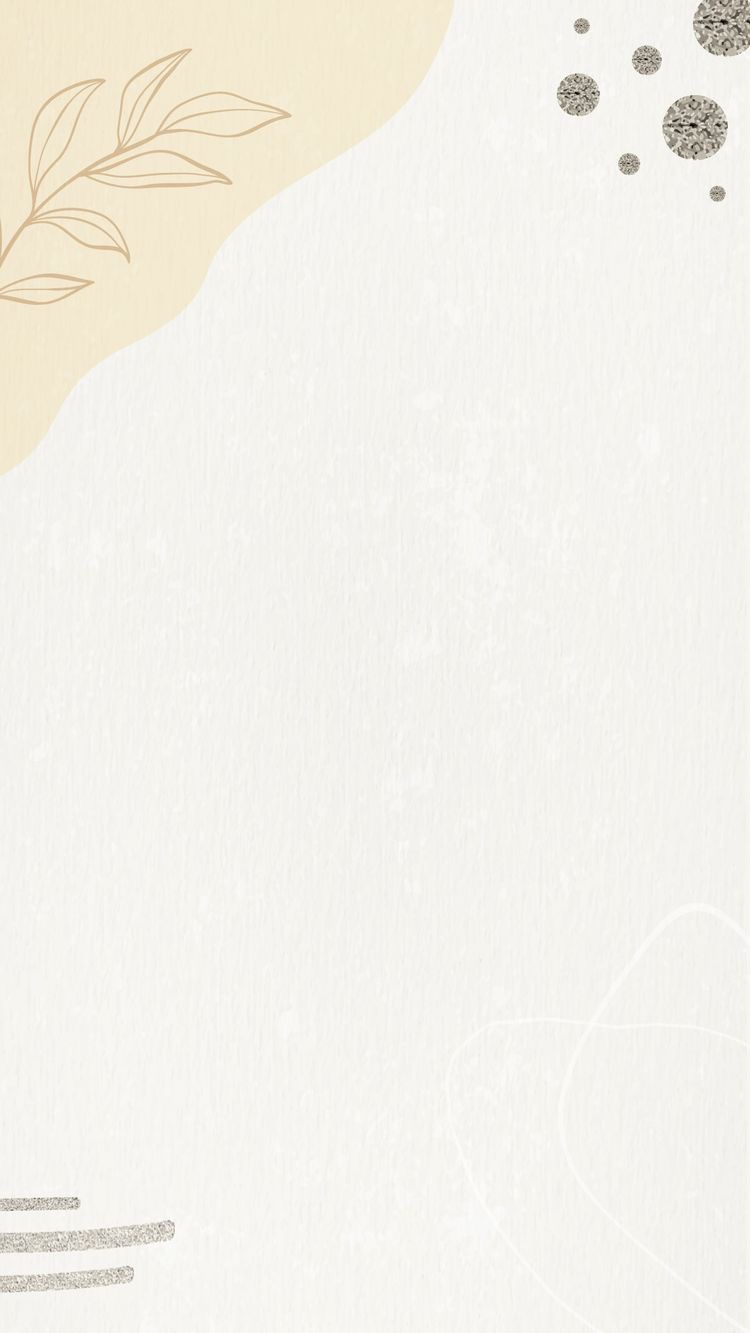 مهارة
التحدث
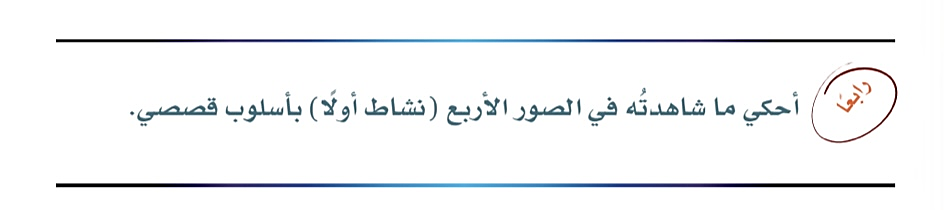 ص 16
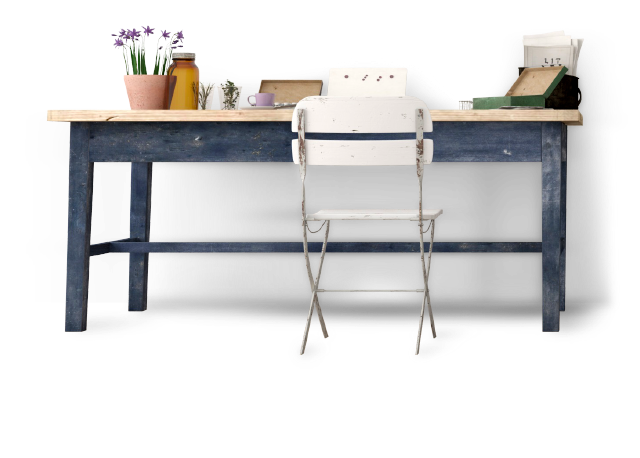 متروك لطلاقة الطلاب
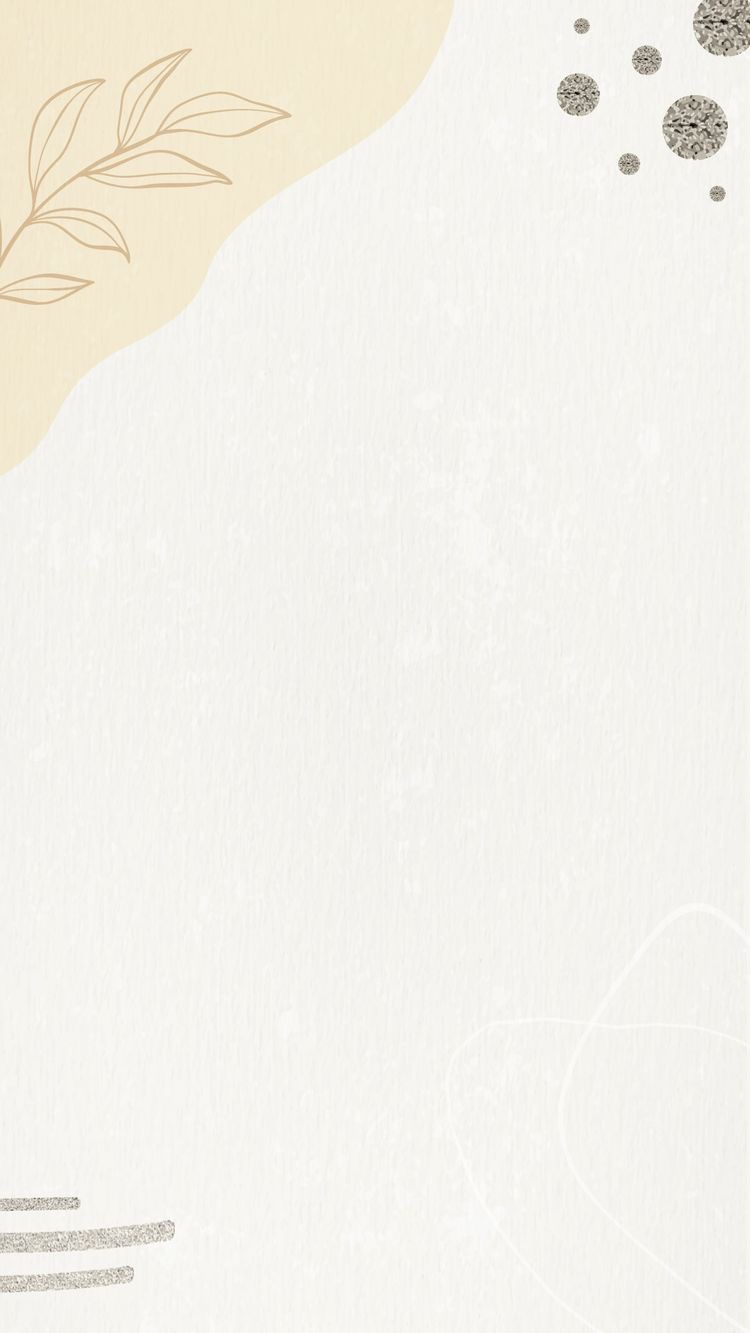 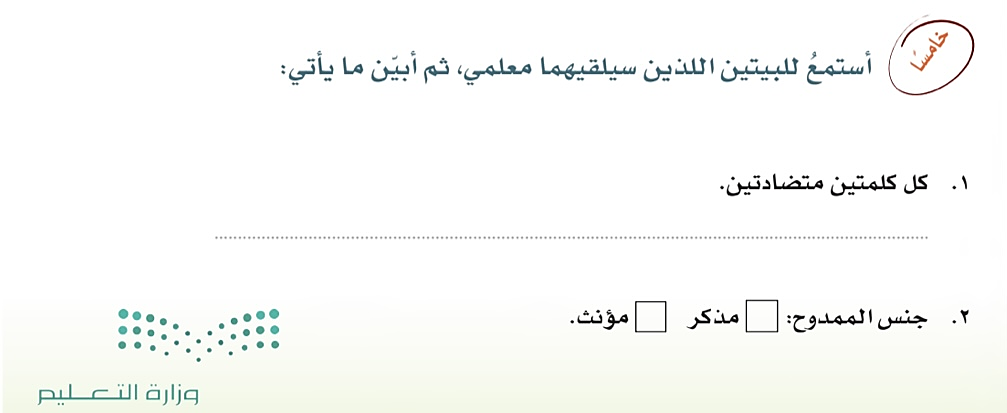 مهارة
الاستماع
هَذا الّذي تَعرِفُ البَطْحاءُ وَطْأتَهُ
                                وَالبَيْـــتُ يعْـرِفُهُ وَالحِــلُّ وَالـــحَـــرَمُ
لَيْسَ قَوْلُكَ : مَن هذا ؟ بضَائرِه
                              العُرْبُ تَعرِفُ من أنكَرْتَ وَالعَجمُ
ص 16
العرب والعجم
الحل والحرم
تعرف - أنكرت
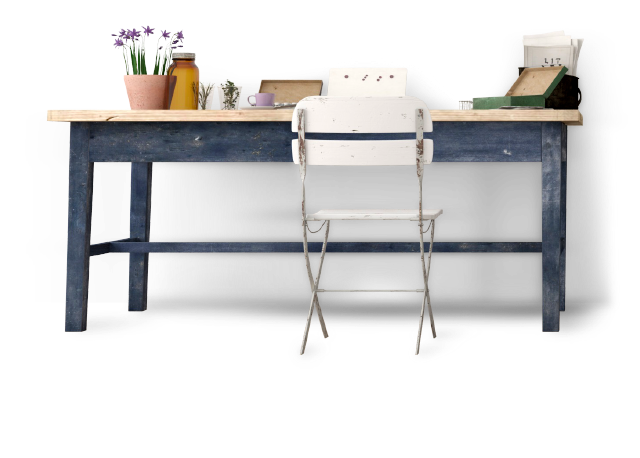 
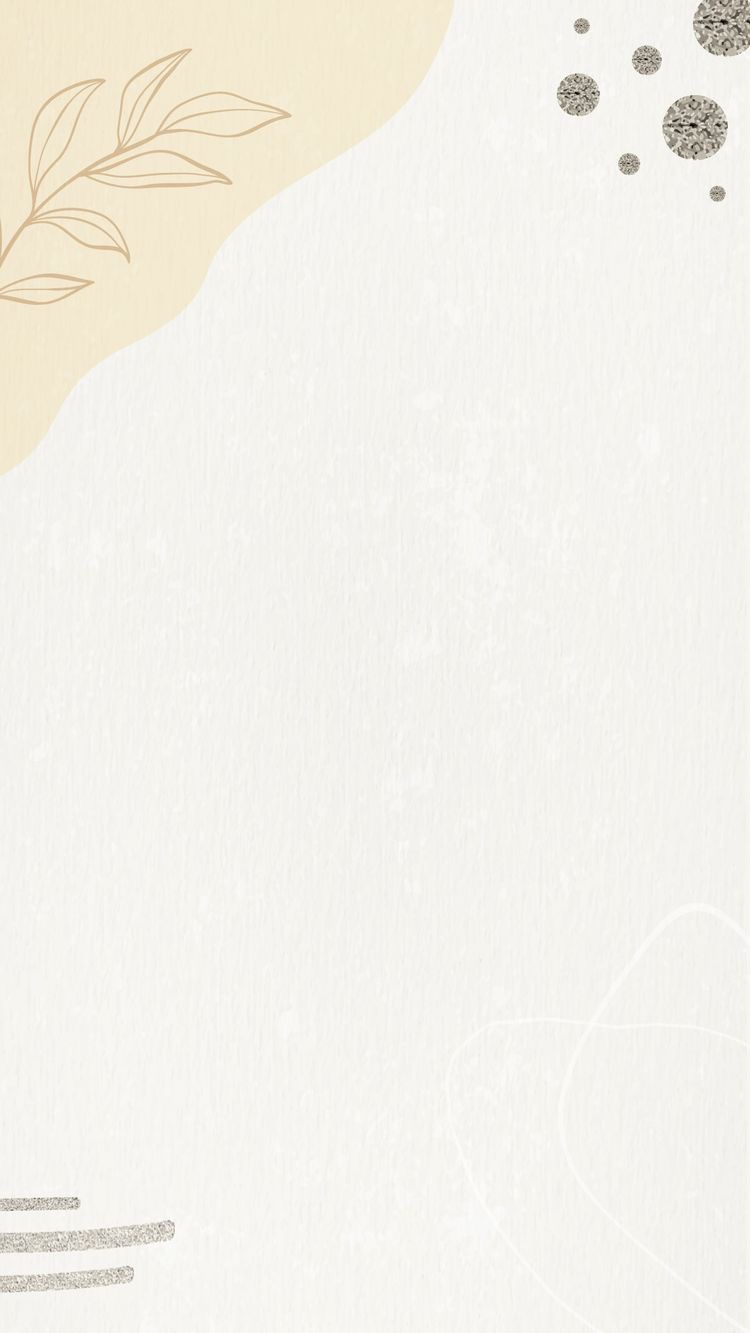 مهارة
التصنيف
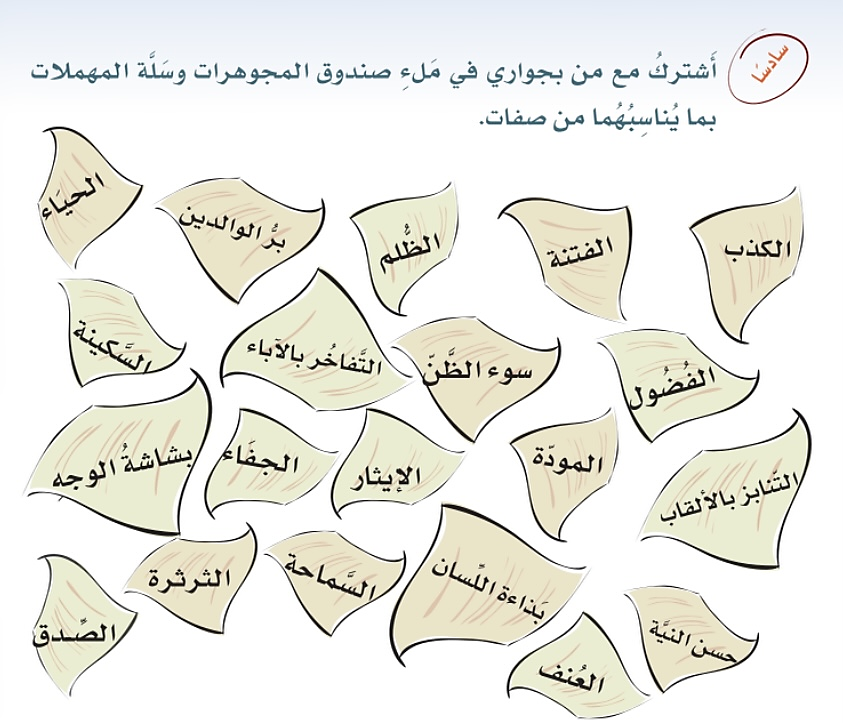 ص 17
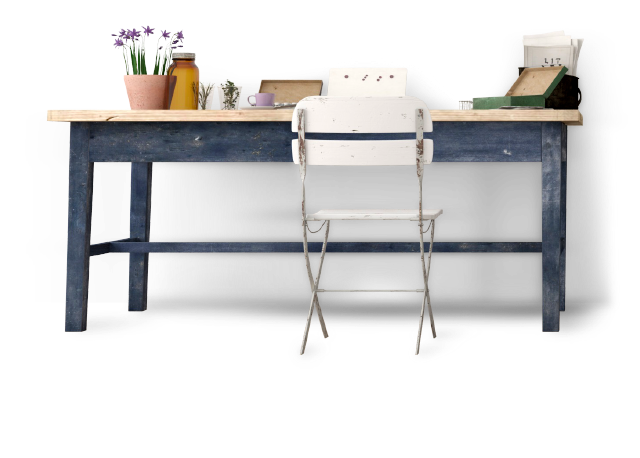 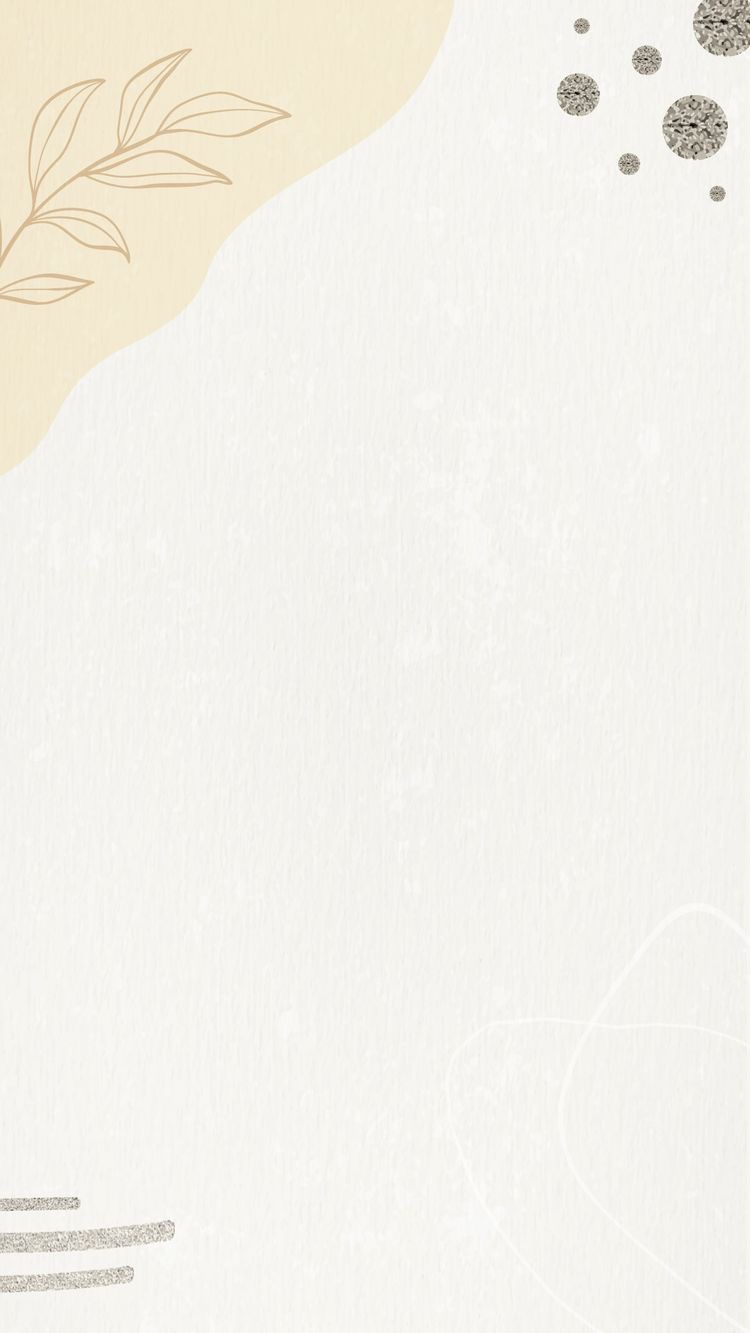 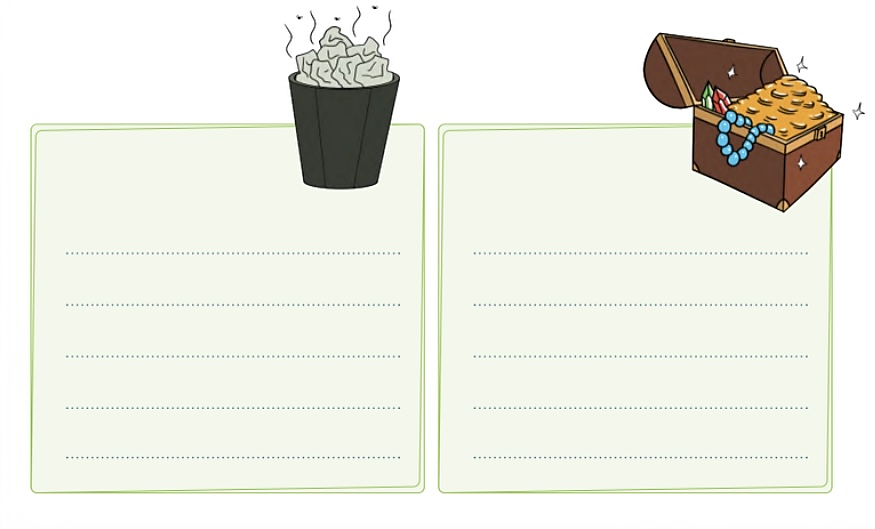 مهارة
التصنيف
ص 17
الظلم
الكذب
الفتنة
الحياء
بر الوالدين
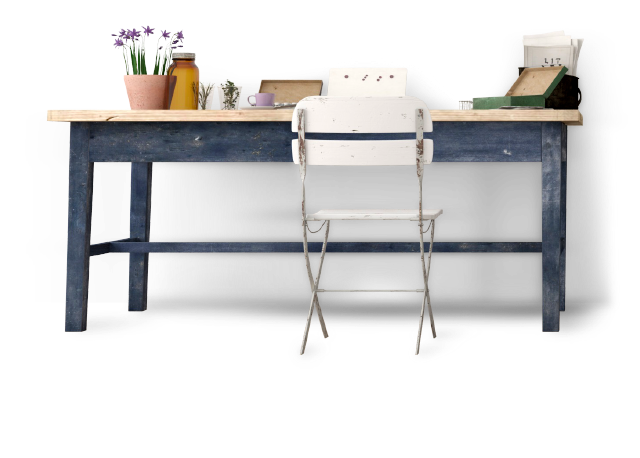 المودة
الفضول
الإيثار
سوء الظن
السكينة
بشاشة الوجه
التفاخر بالآباء
حسن النية
التنابز بالألقاب
الجفاء
العنف
السماحة
الصدق
بذاءة اللسان
الثرثرة
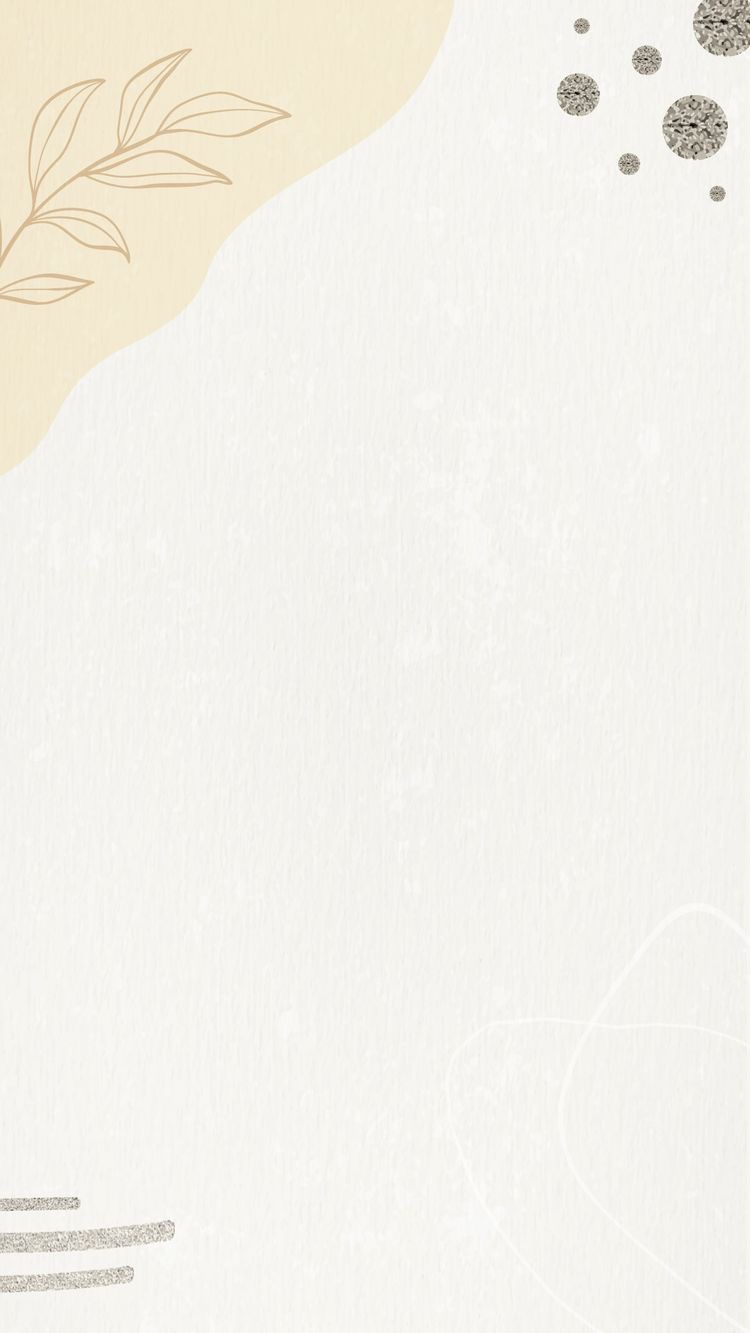 إضاءة
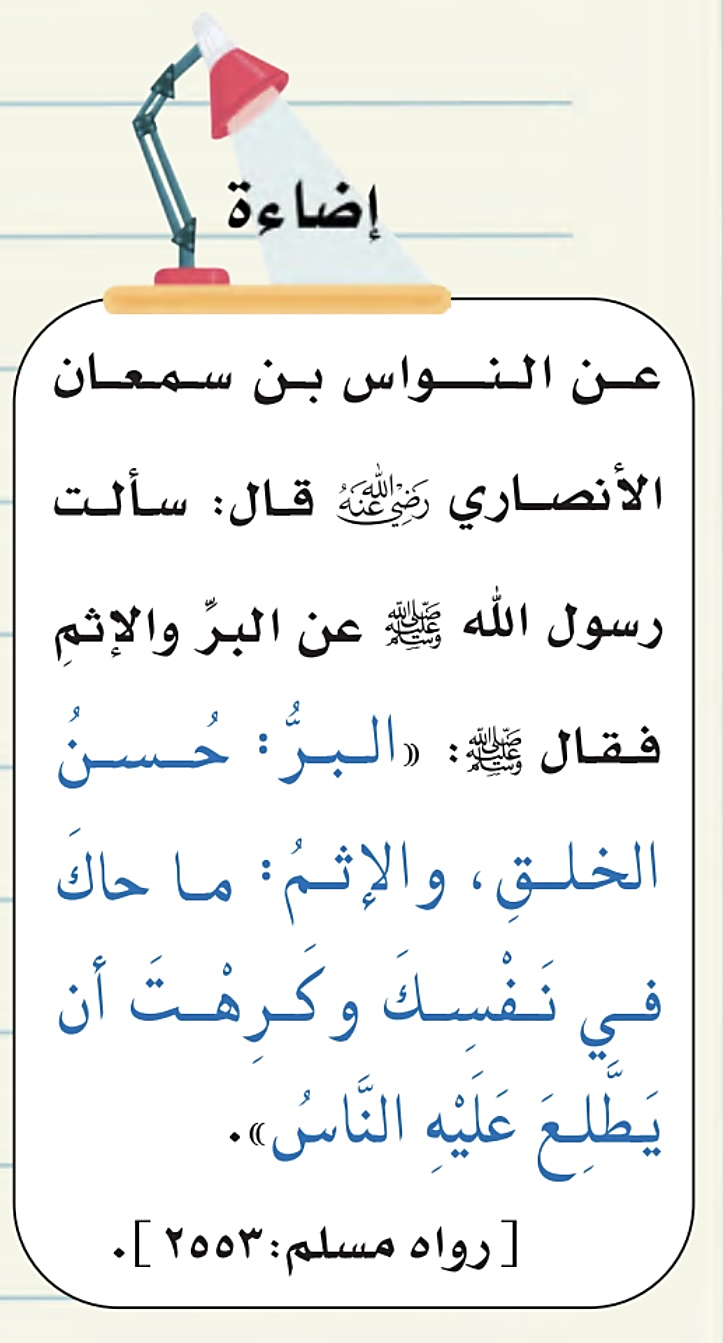 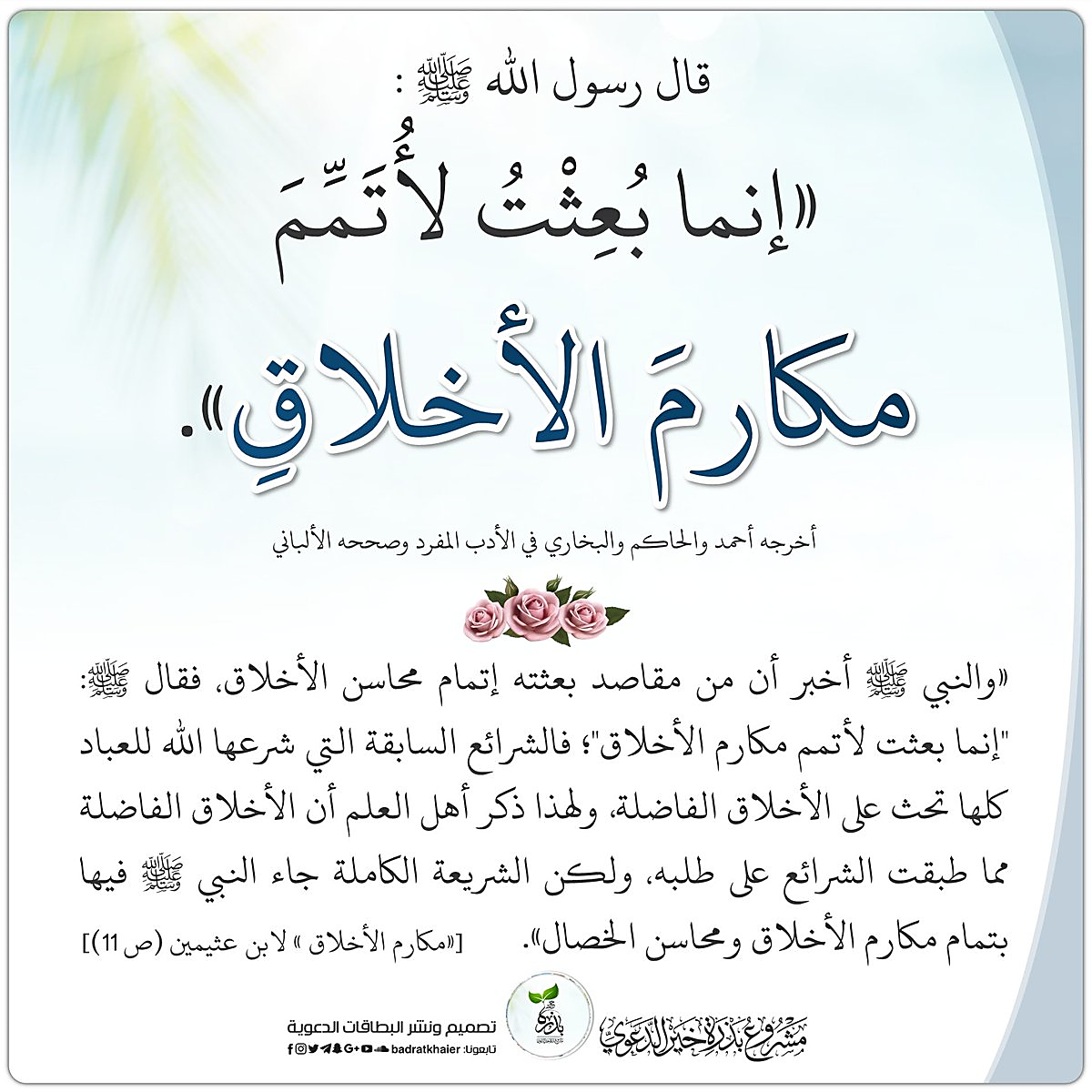 ص 17
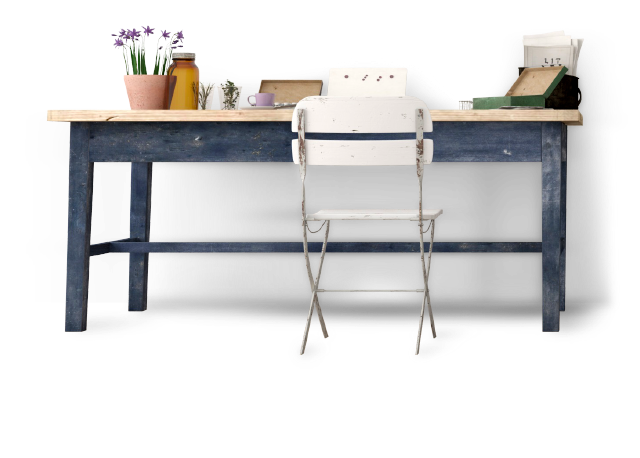 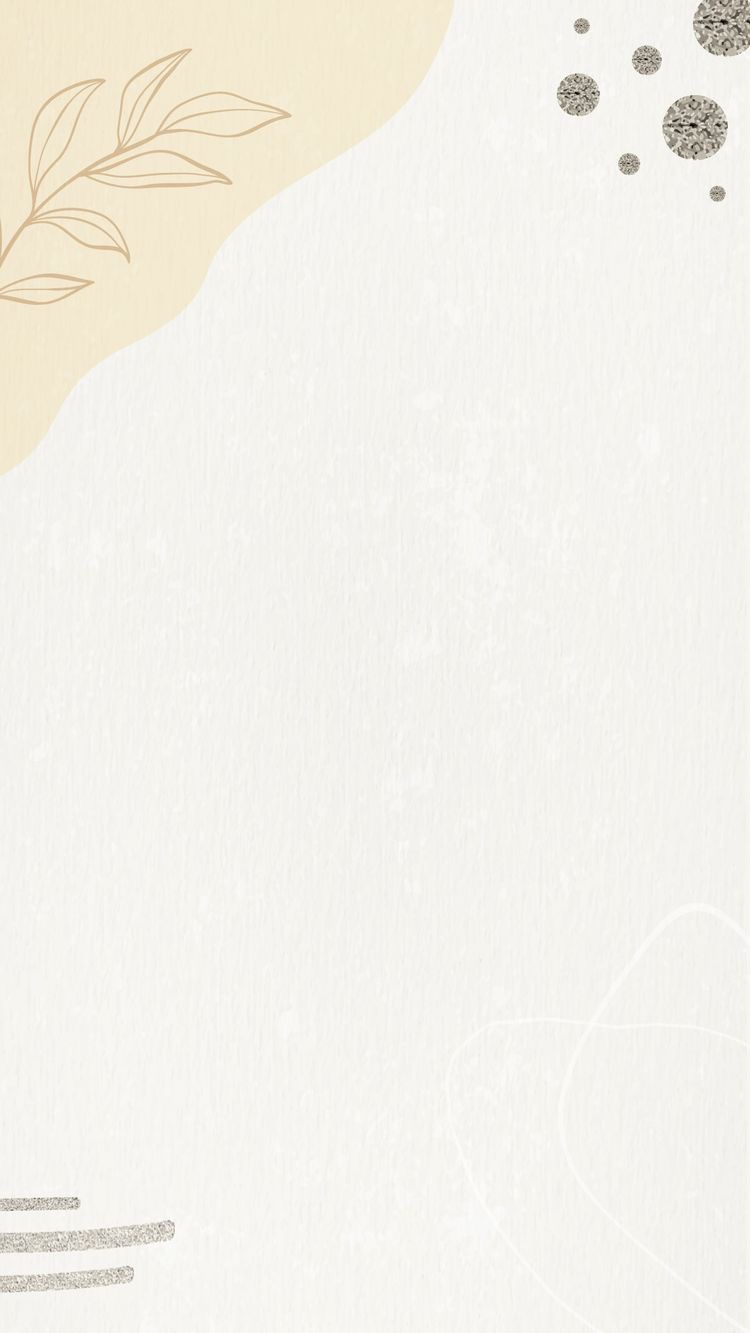 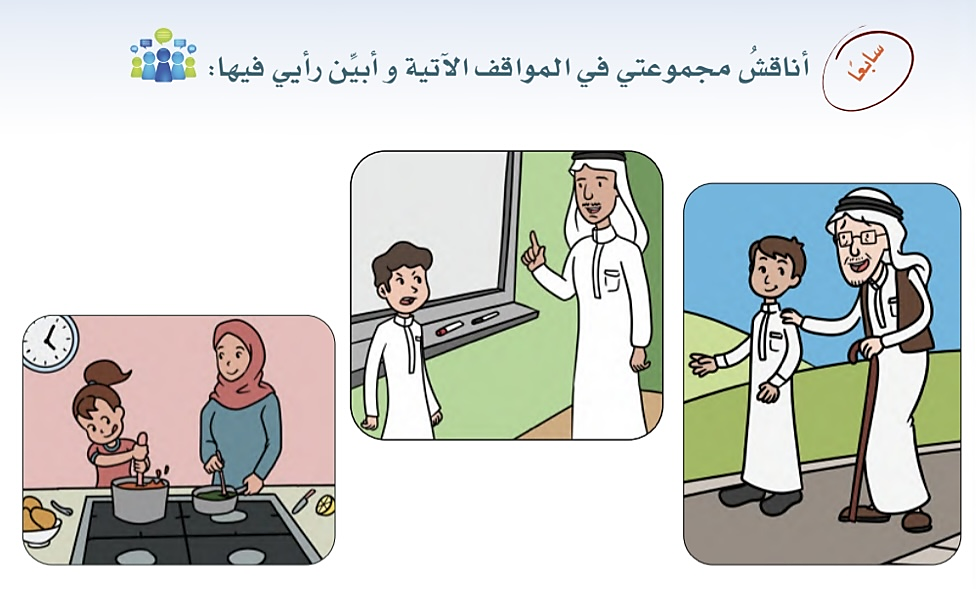 مهارة
المناقشة
والحوار
ص 18
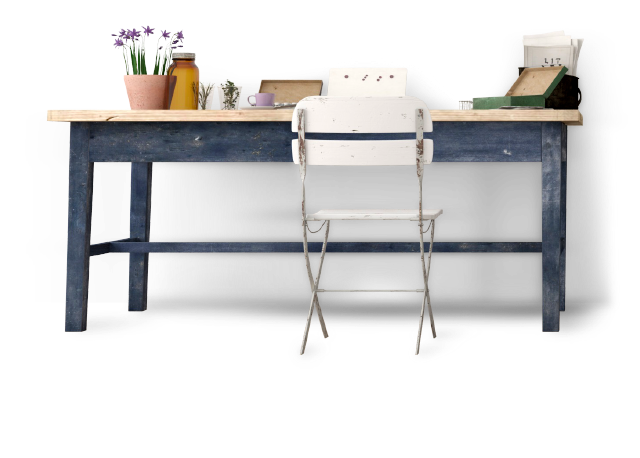 سوء أدب من طالب
برفع صوته على معلمه
سلوك حسن من فتاة 
تساعد والدتها في
أعمال المنزل
سلوك حسن من صبي
يساعد رجلاً مسنًا على
عبور الطريق
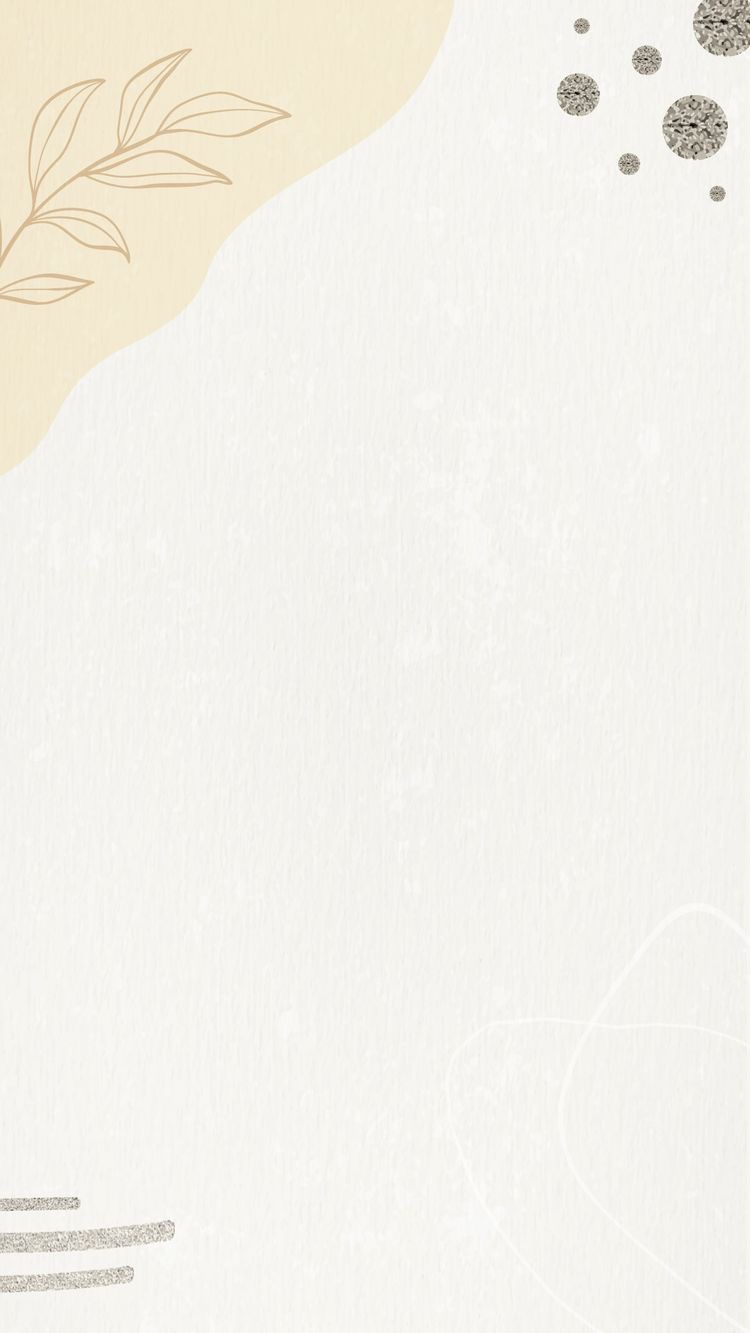 استراتيجية
التعلم
التعاوني
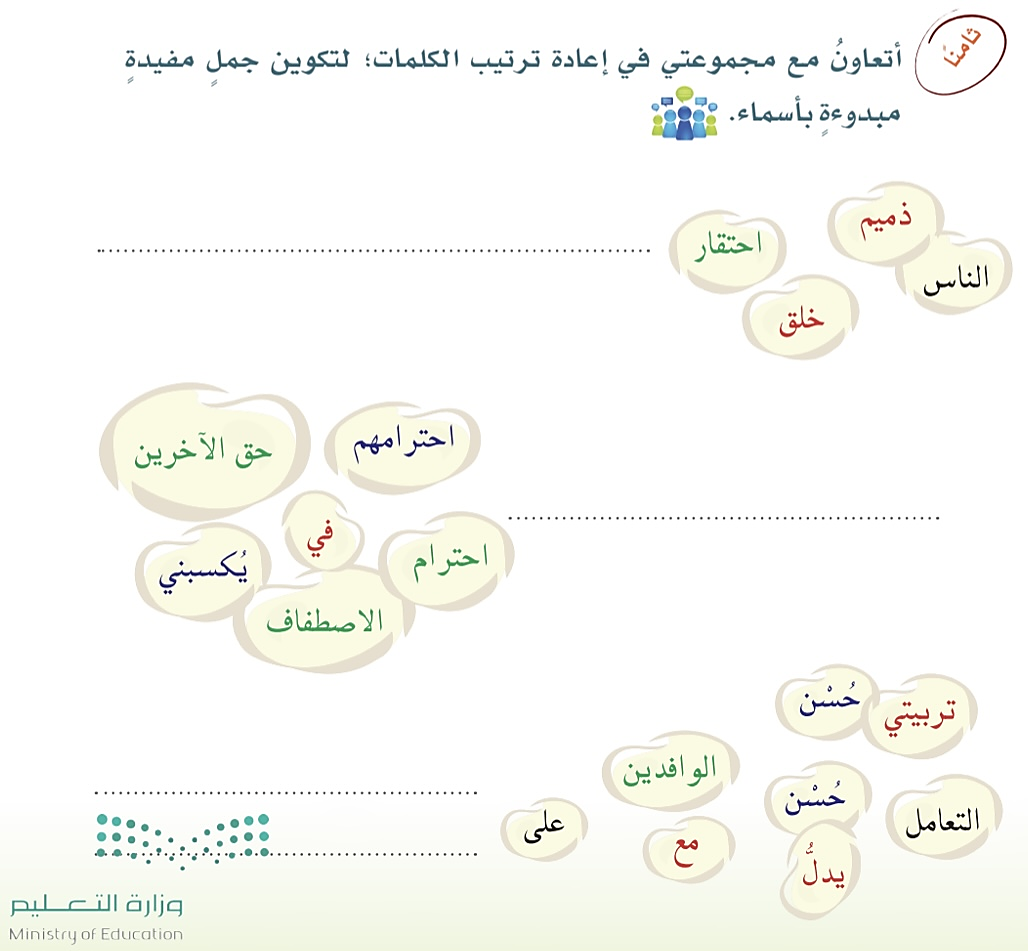 احتقار الناس خلق ذميم
ص 18
احترام حق الآخرين في الاصطفاف
يكسبني احترامهم
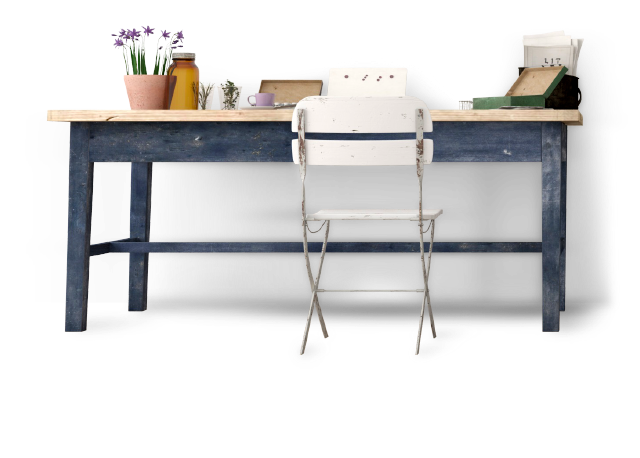 حسن التعامل مع الوافدين
يدل على حسن تربيتي
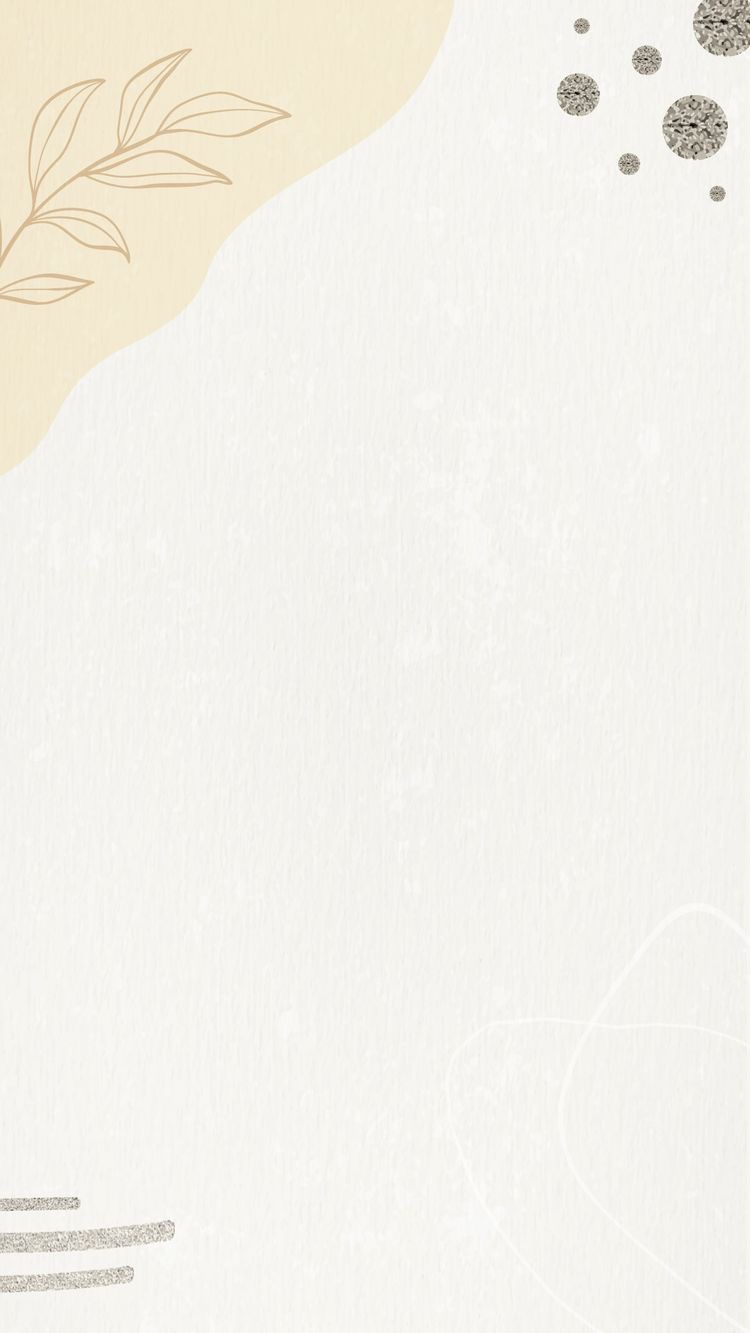 غلق
الدرس
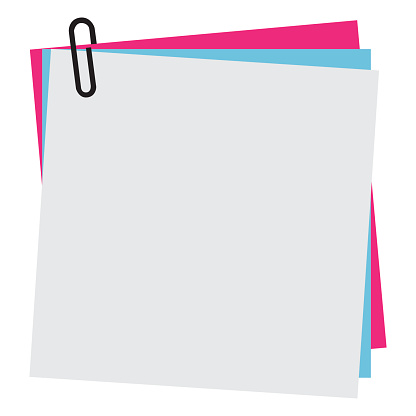 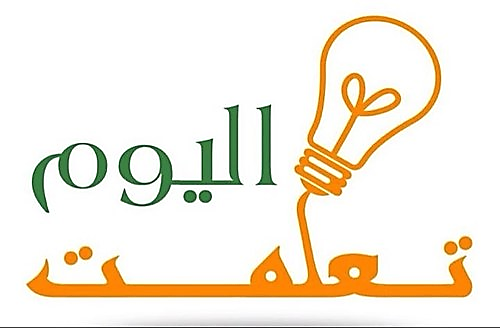 لنلخص سويًا جميع المعلومات التي تعرفنا عليها في الدردشة
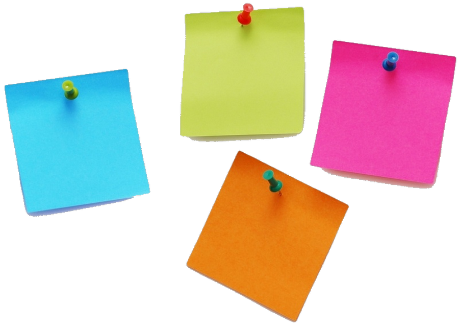 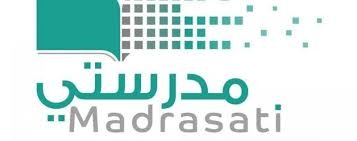 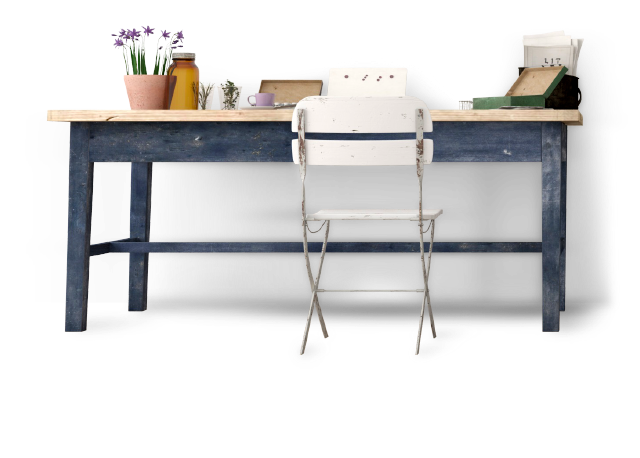 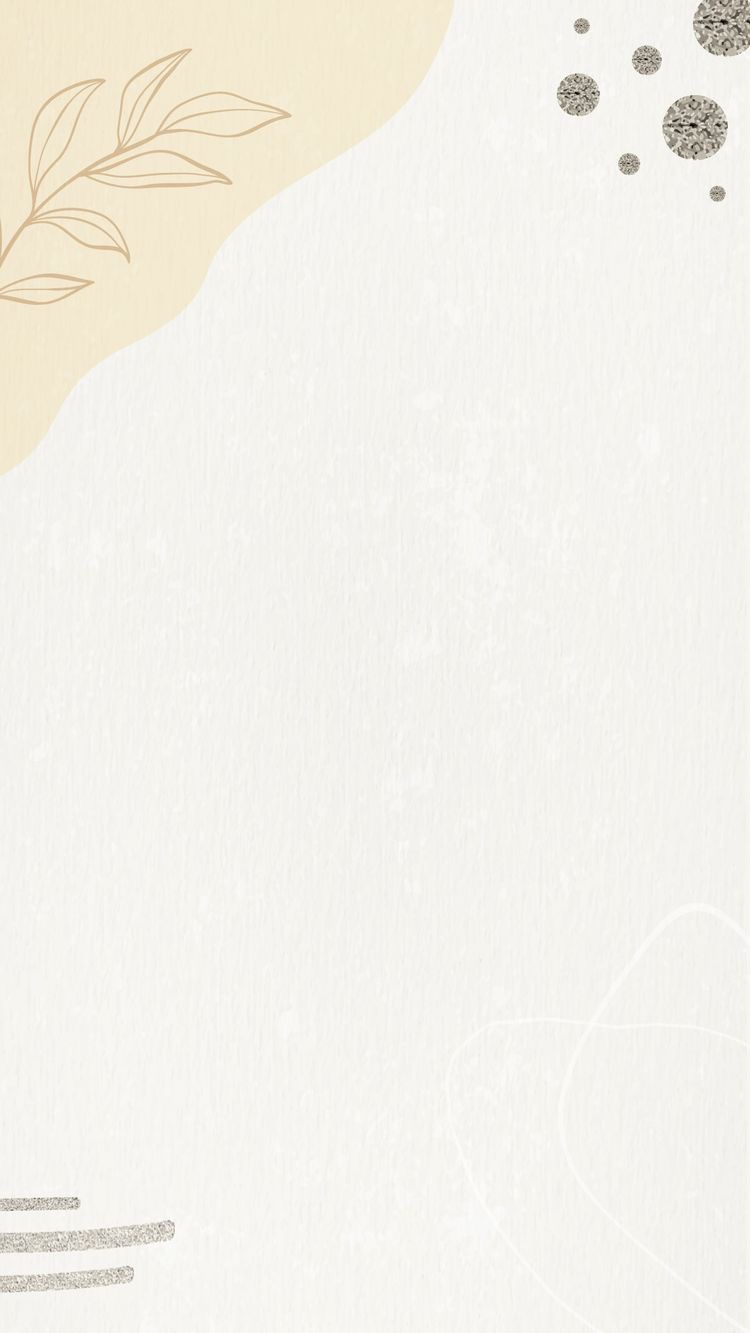 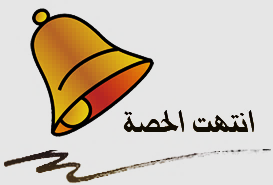 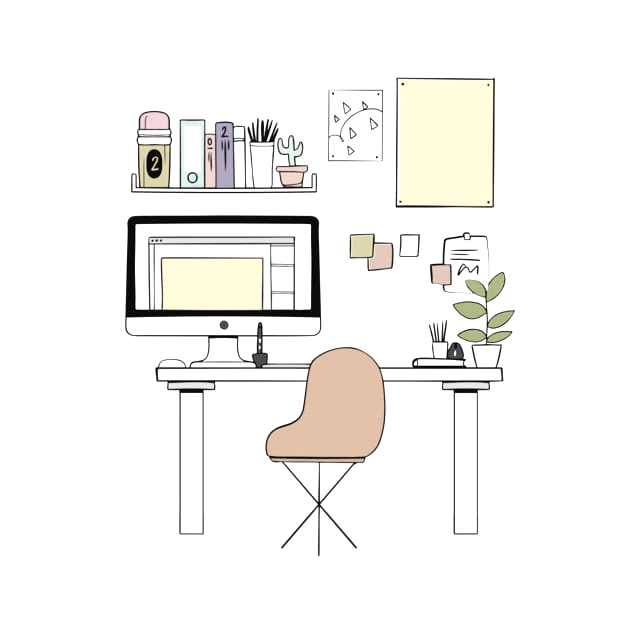 الواجب :
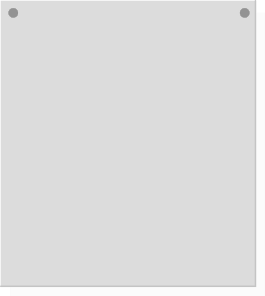 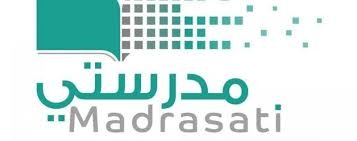 في منصة مدرستي
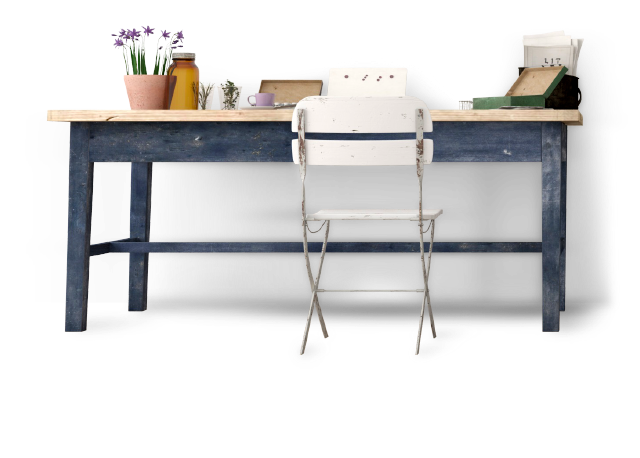 أ / عفاف الحربي
« اللهمَّ اجعلْ عملِي كلُّهُ صالحًا واجعلُهُ لوجهكَ خالصًا "